ISI VE SICAKLIK
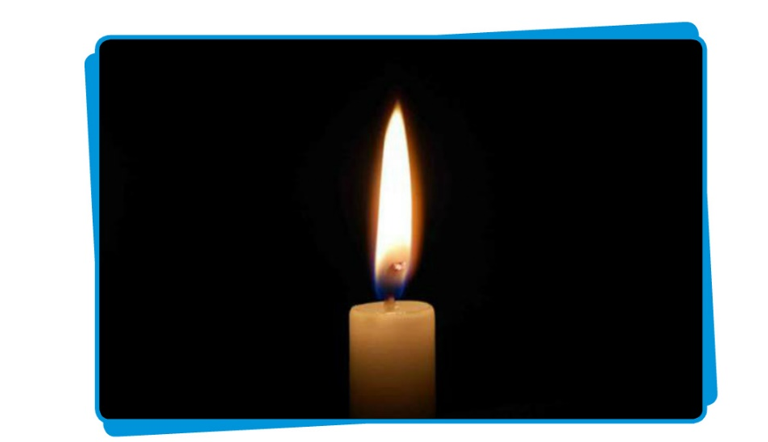 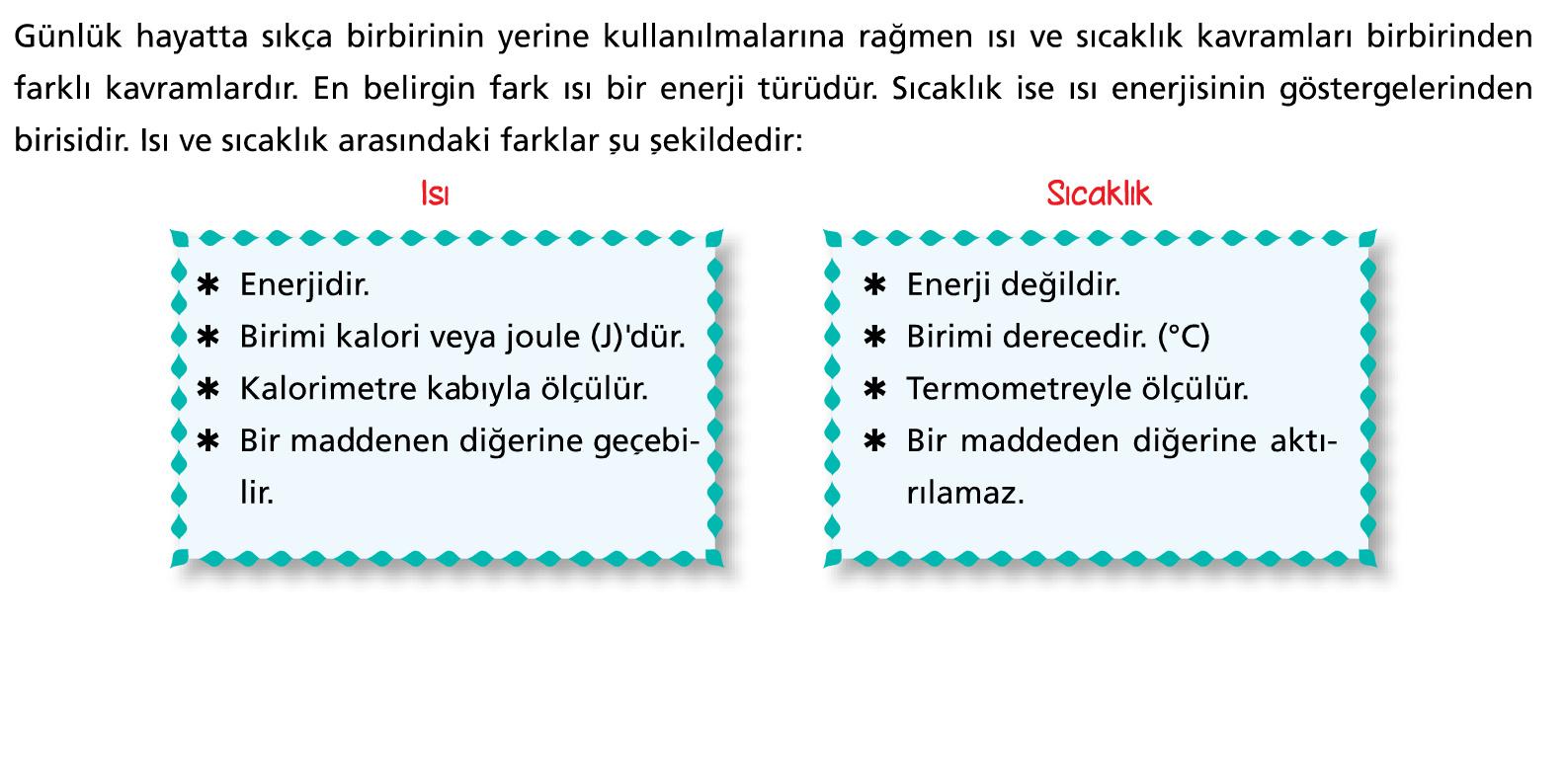 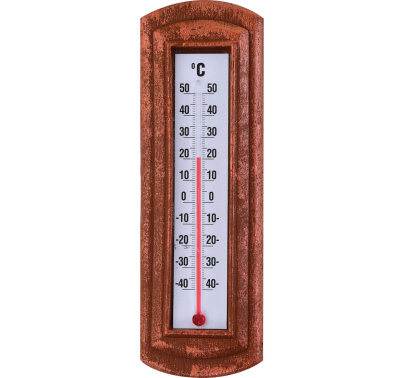 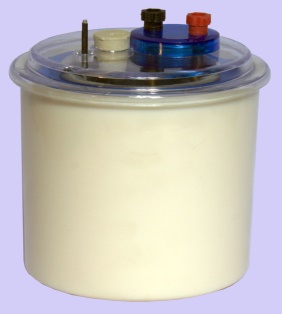 Kalorimetre kabı
Termometre
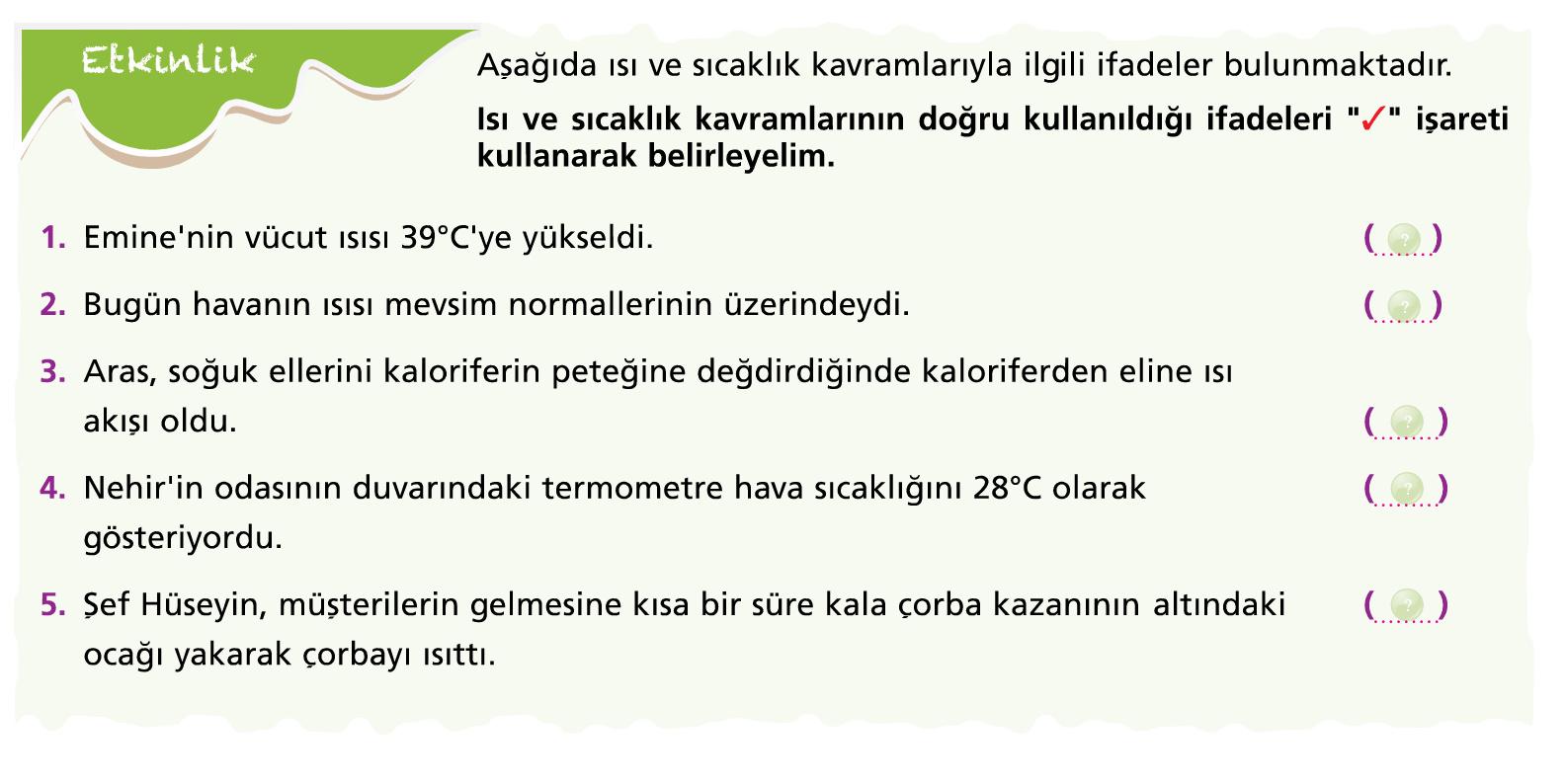 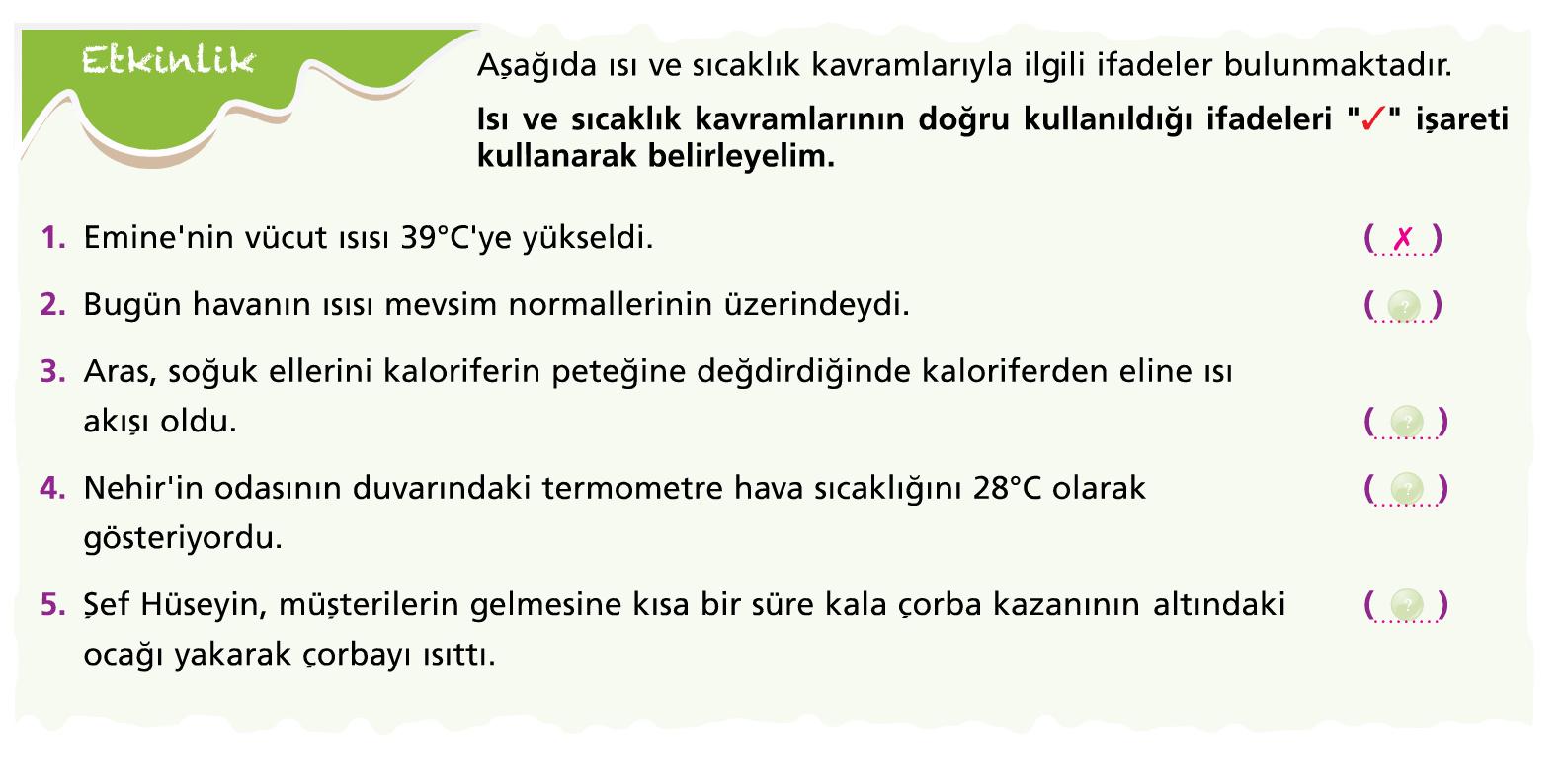 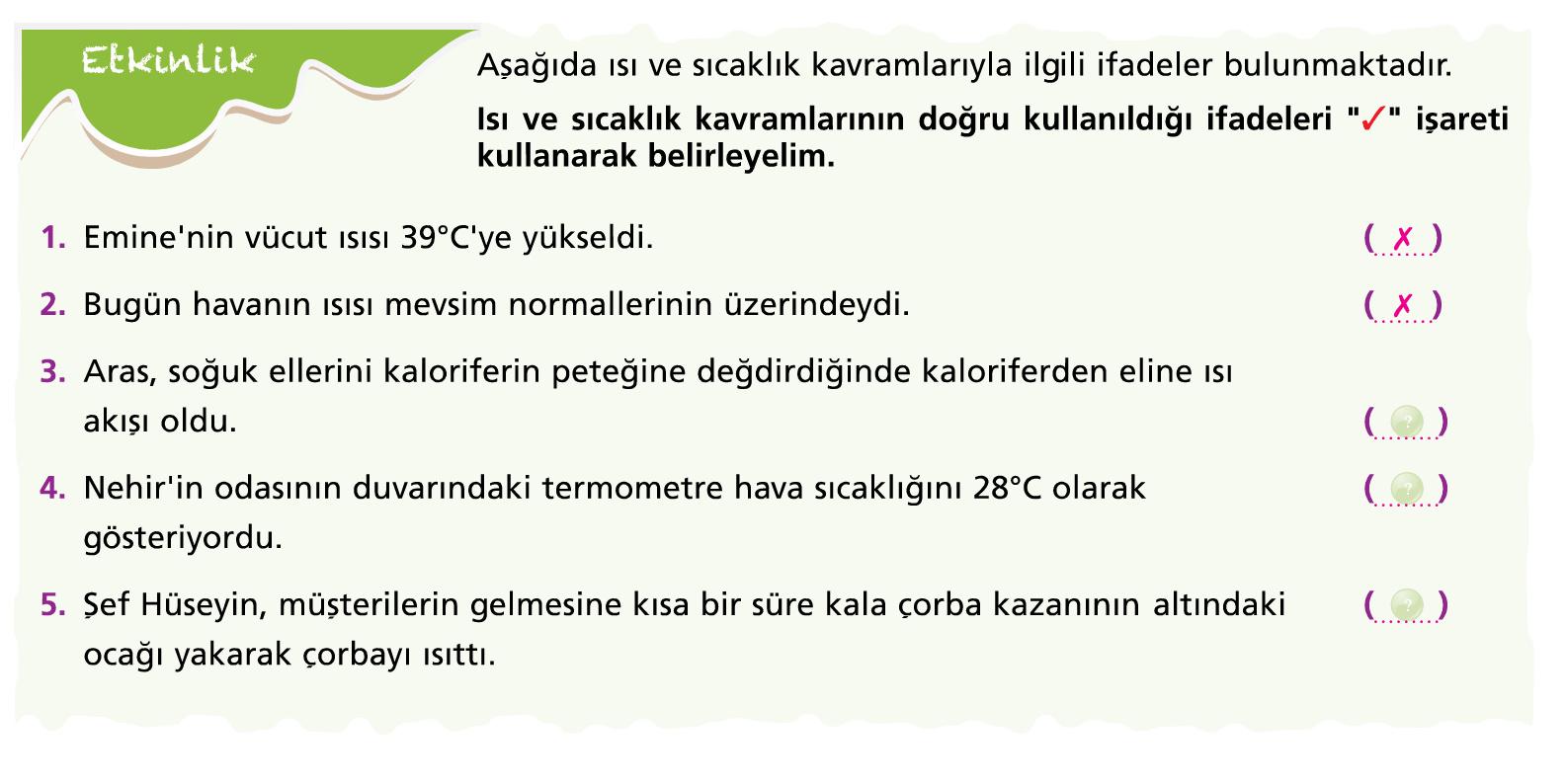 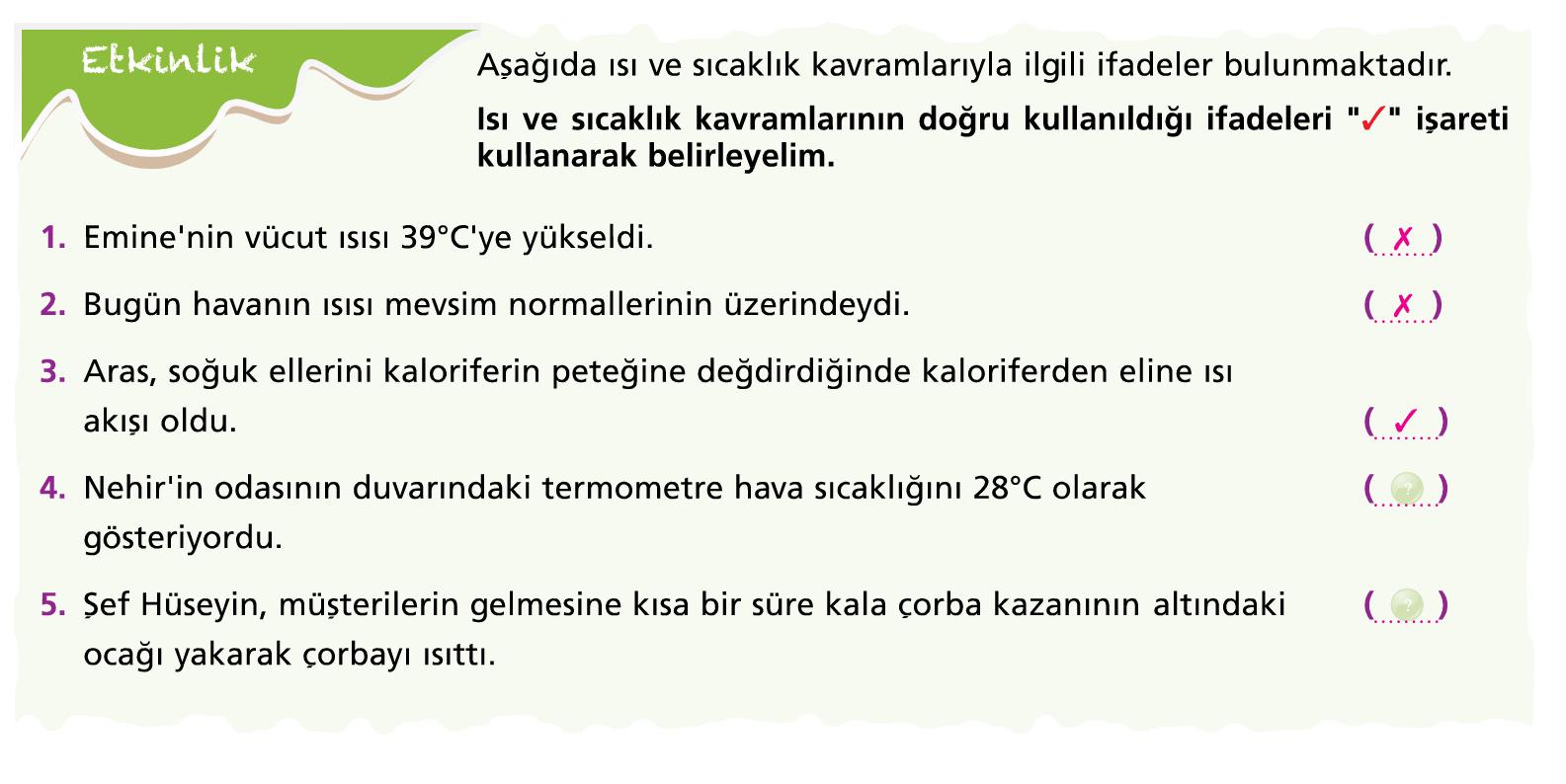 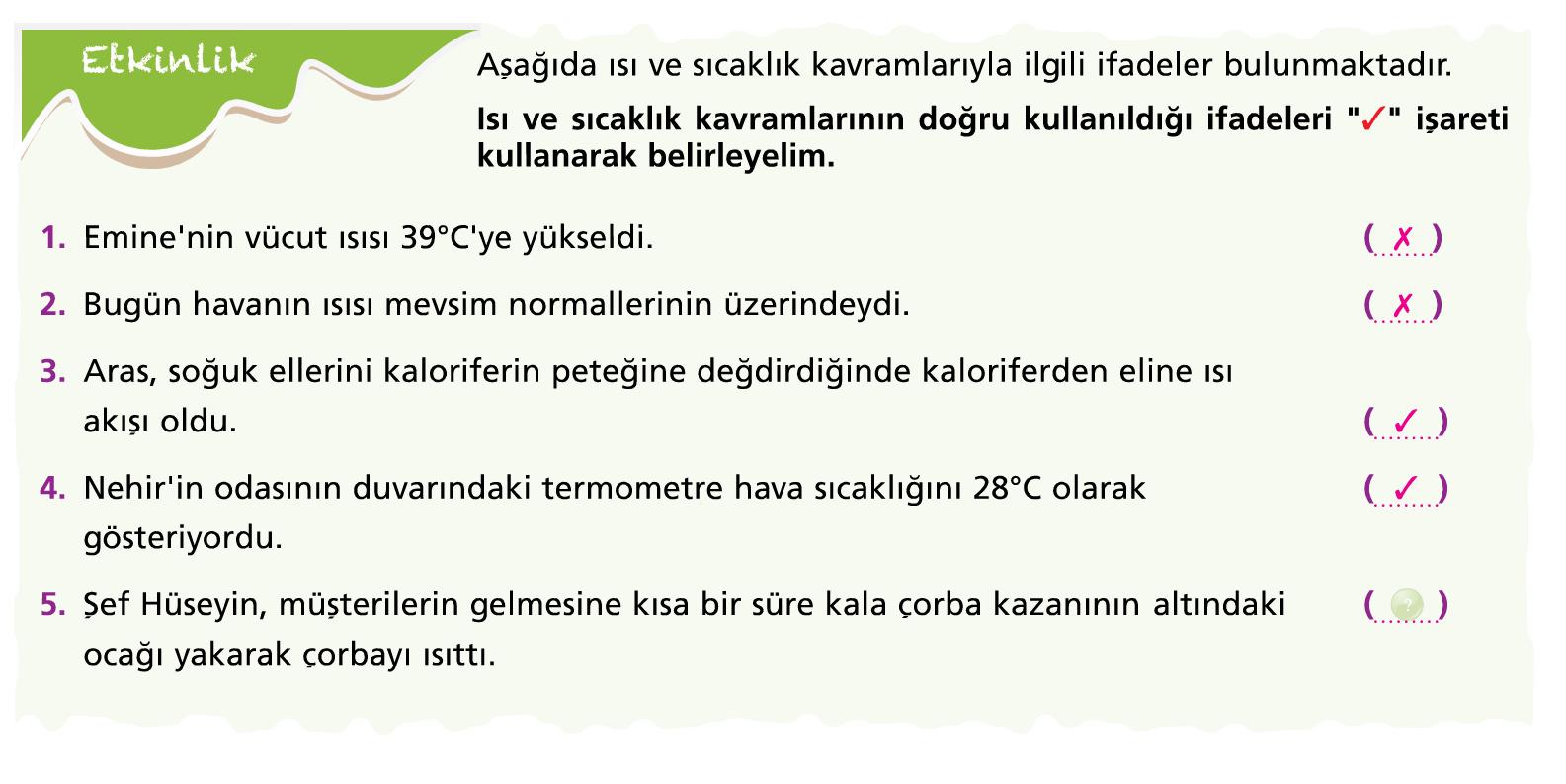 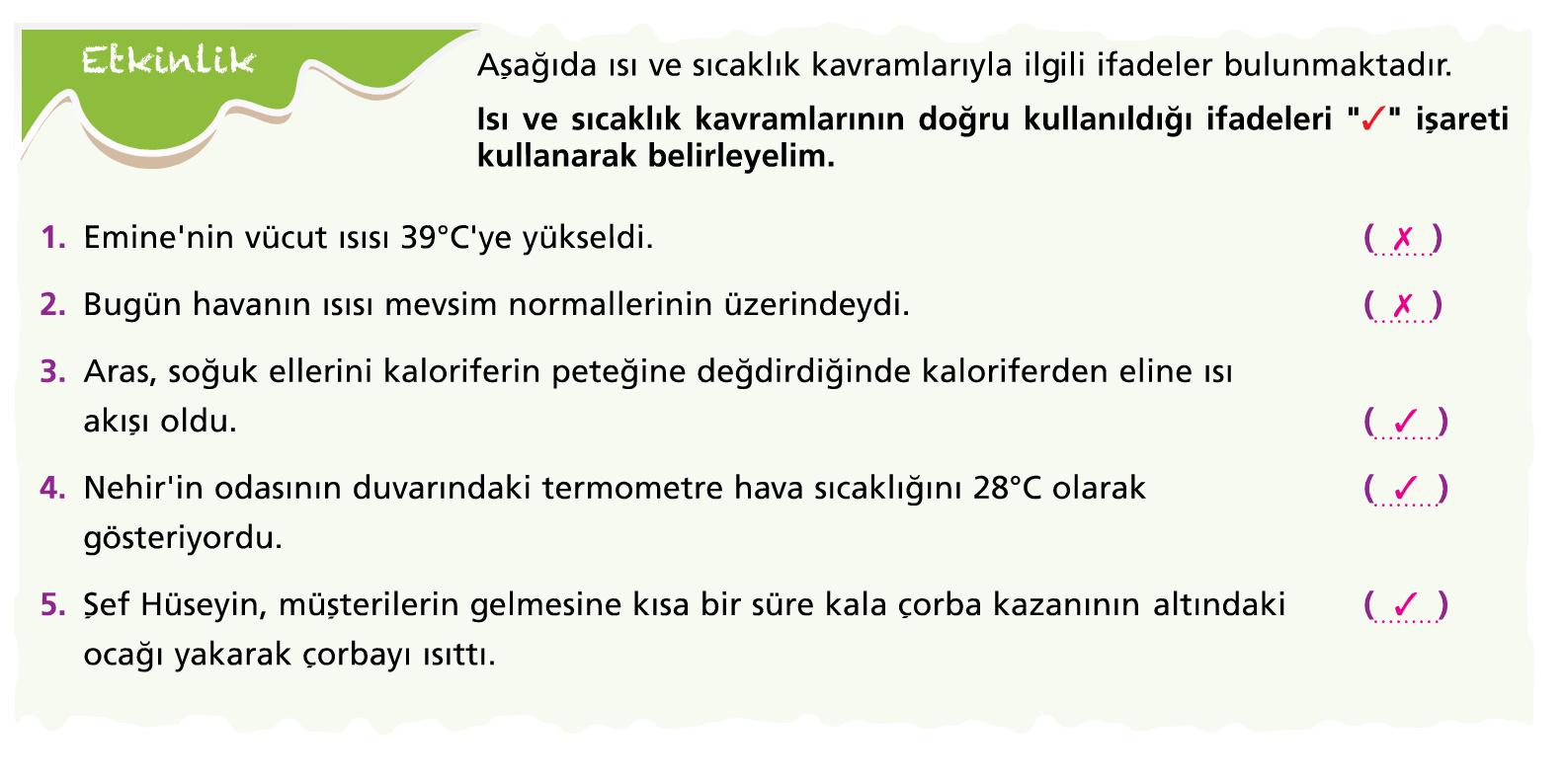 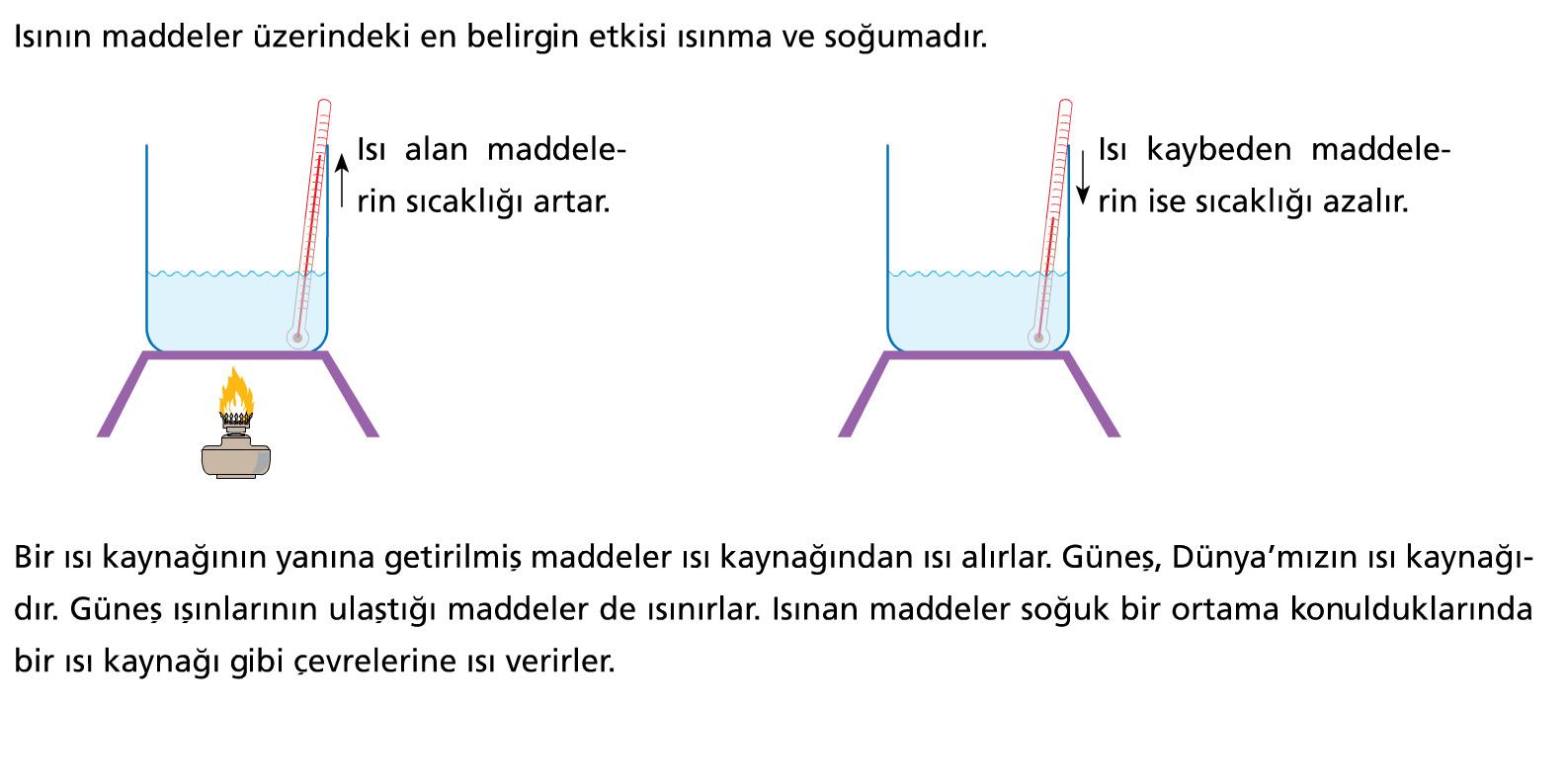 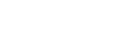 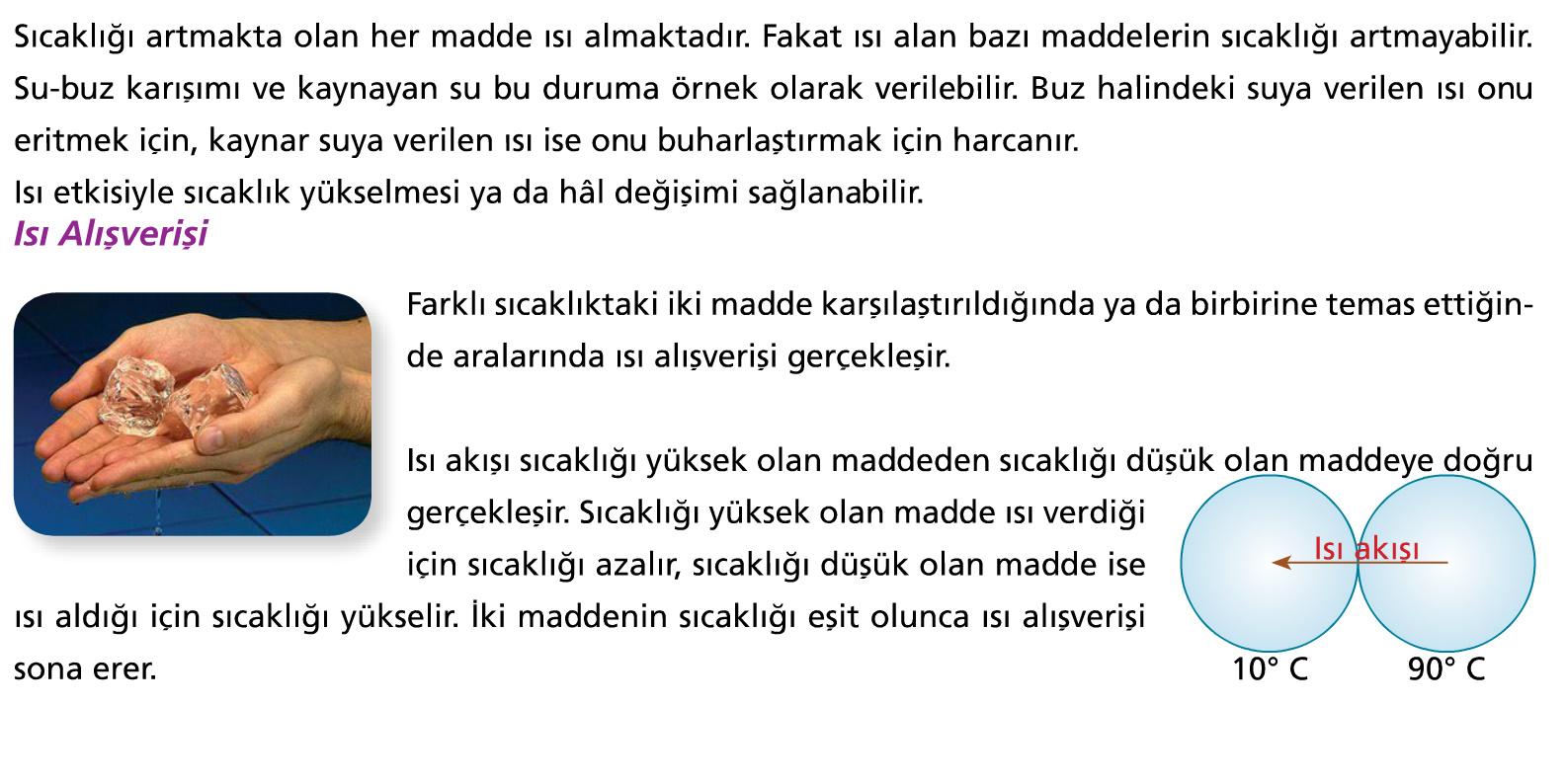 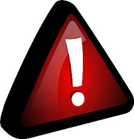 İki maddenin sıcaklıkları başlangıçta eşitse aralarında ısı alışverişi olmaz.
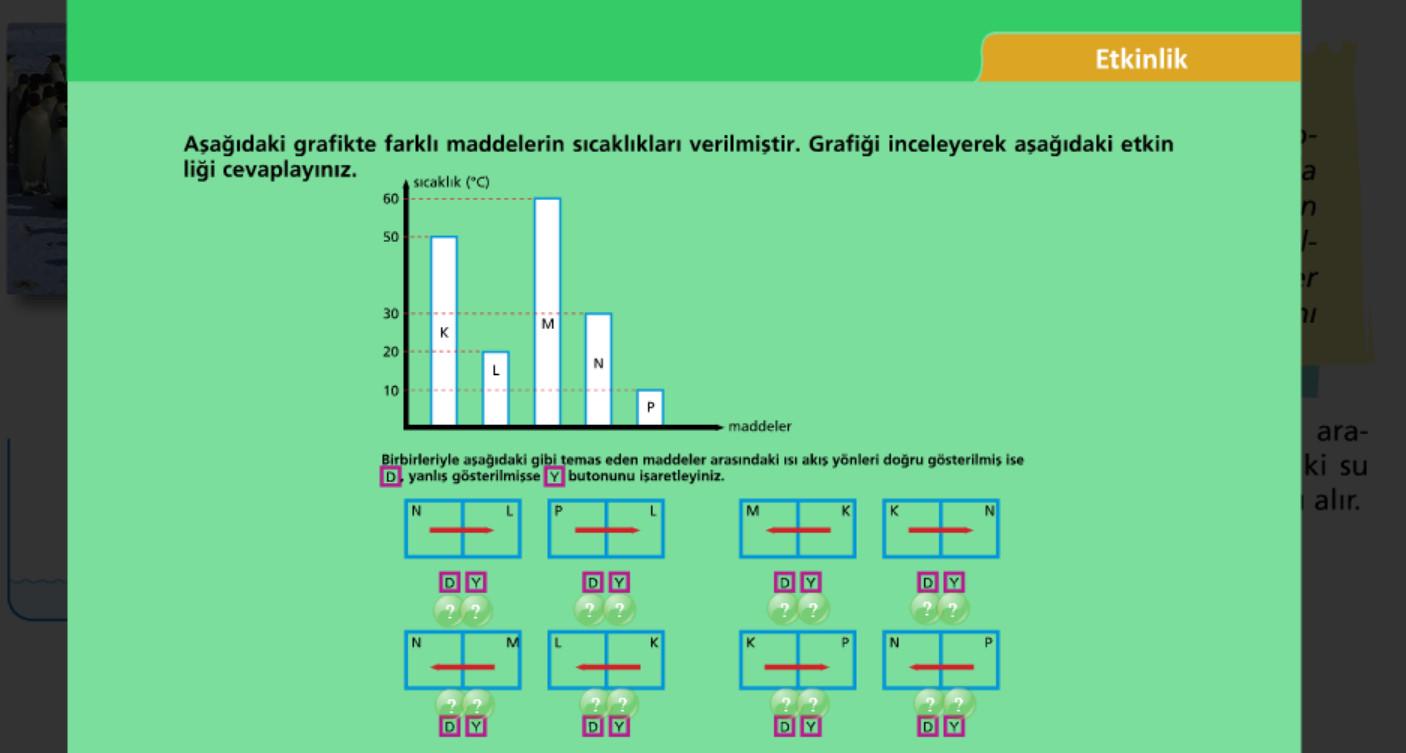 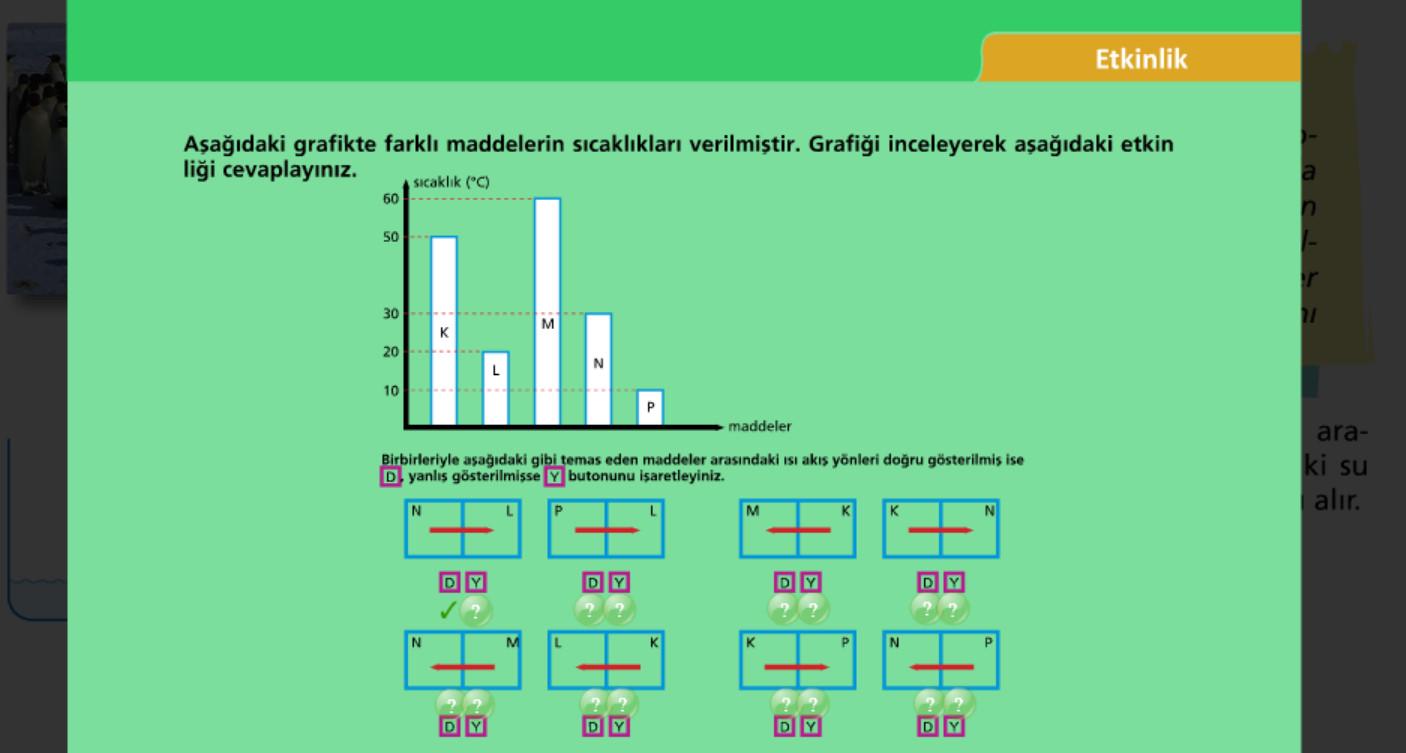 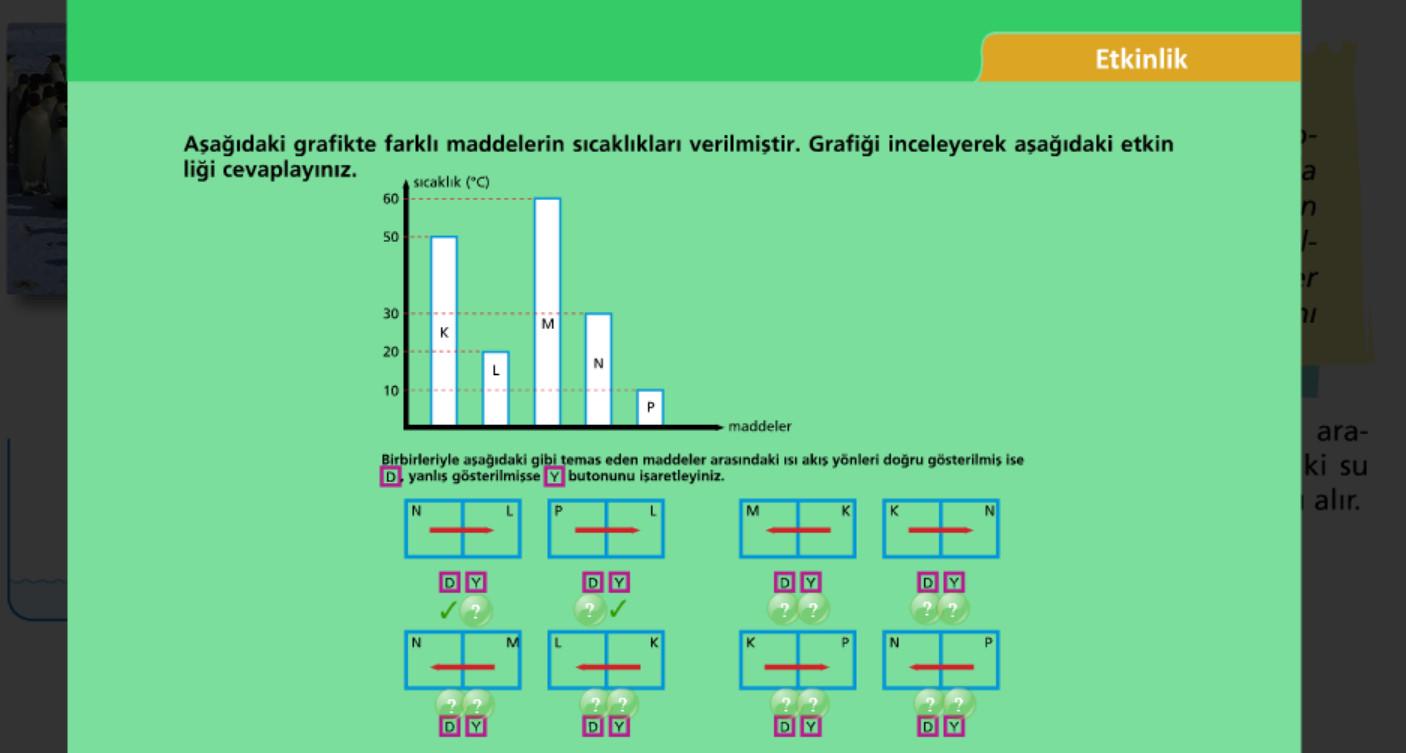 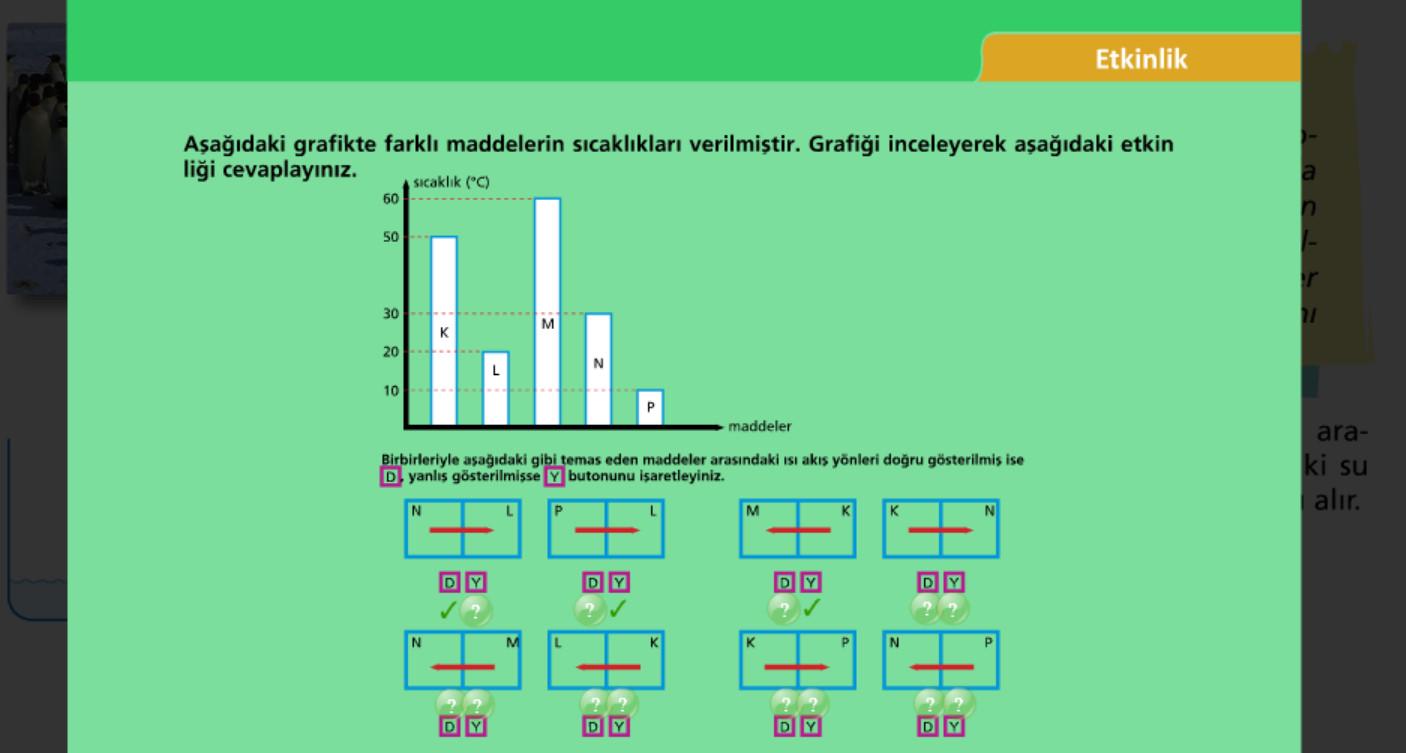 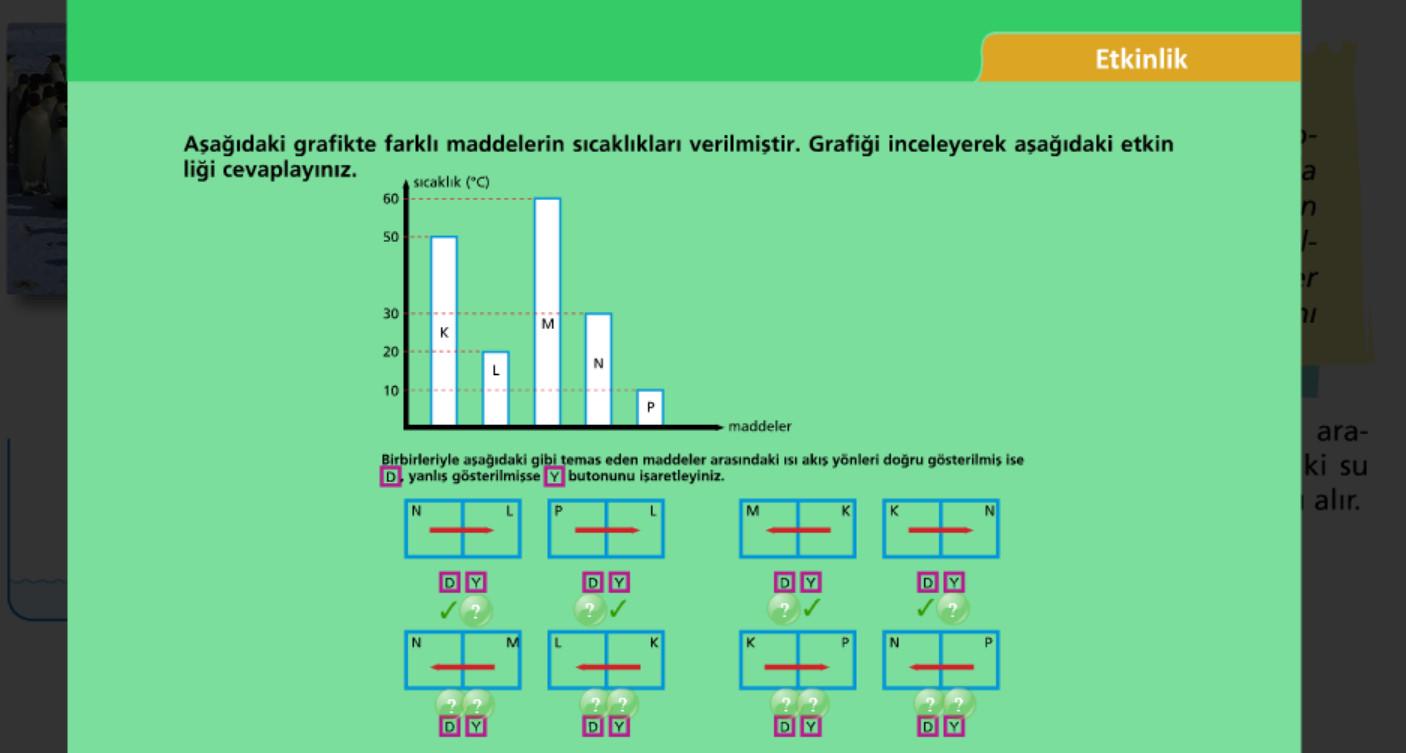 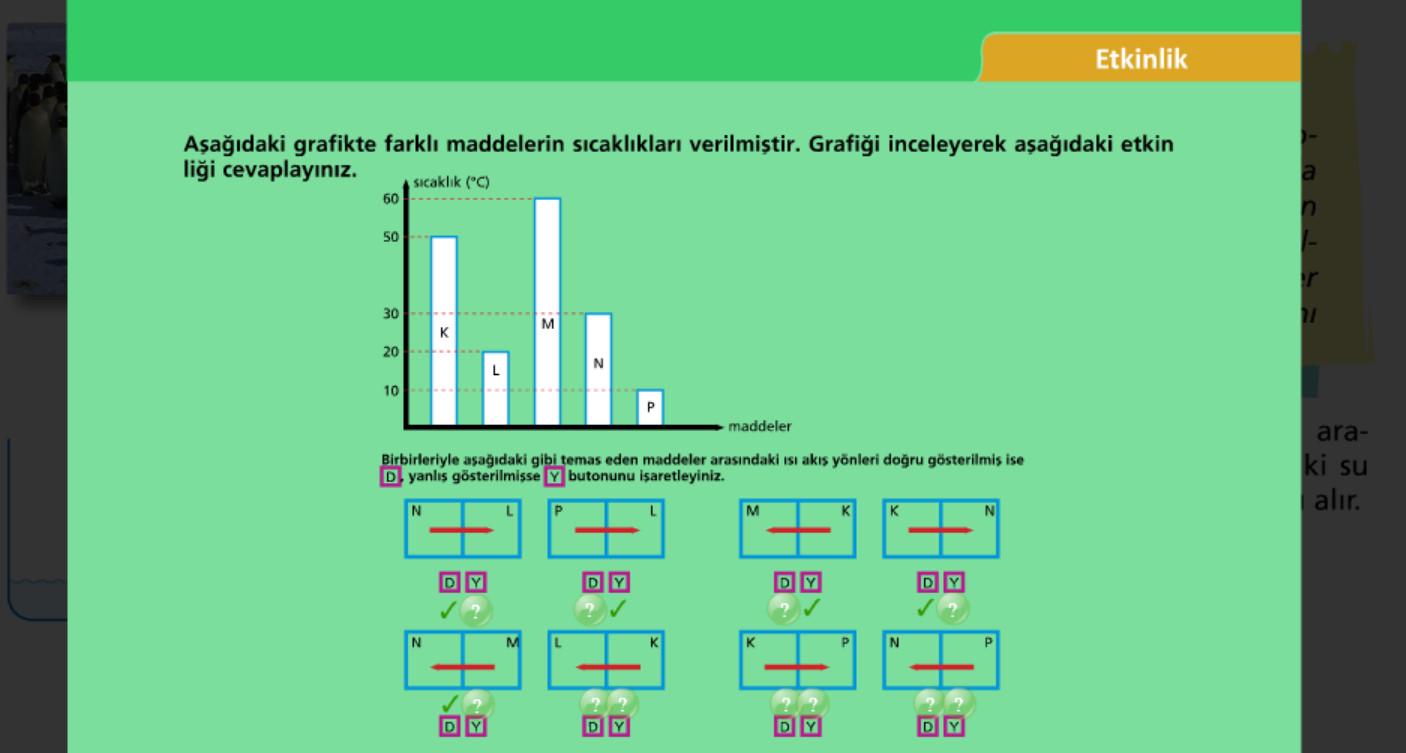 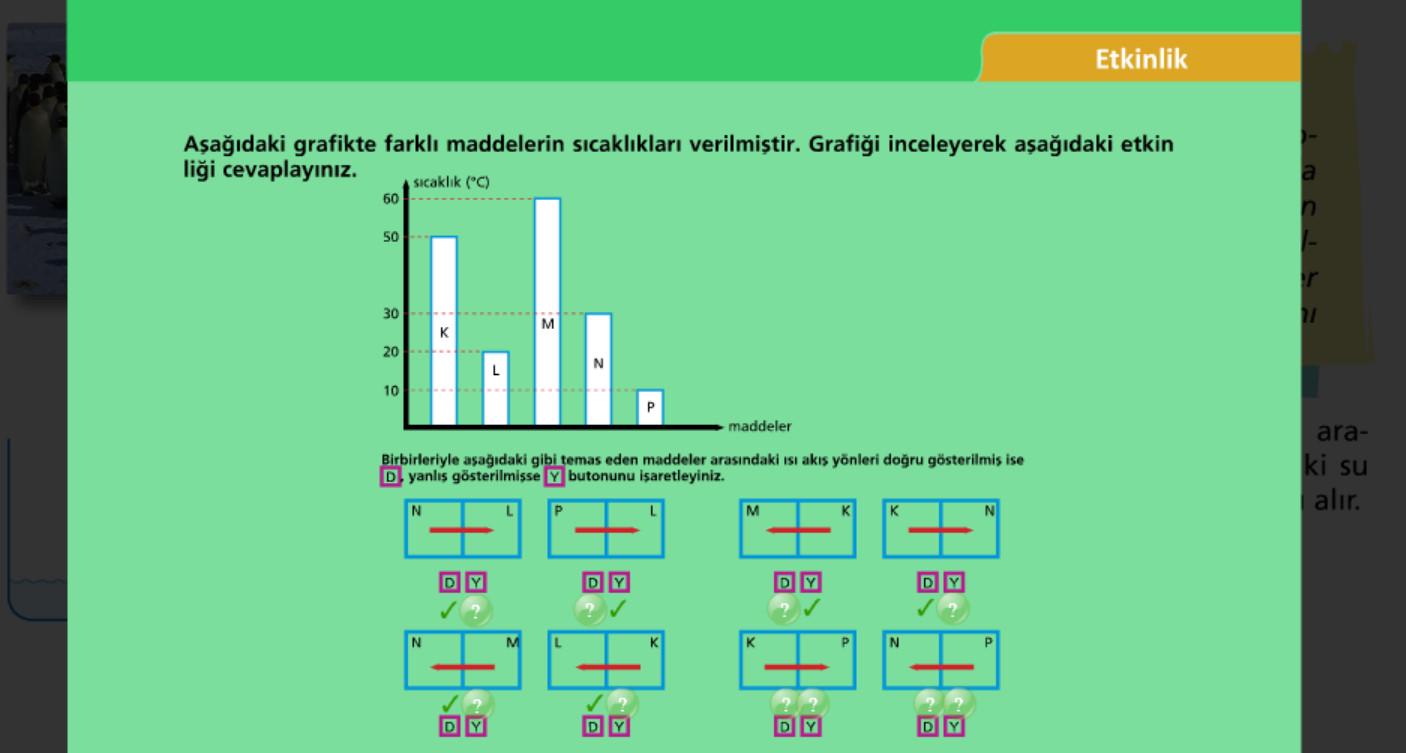 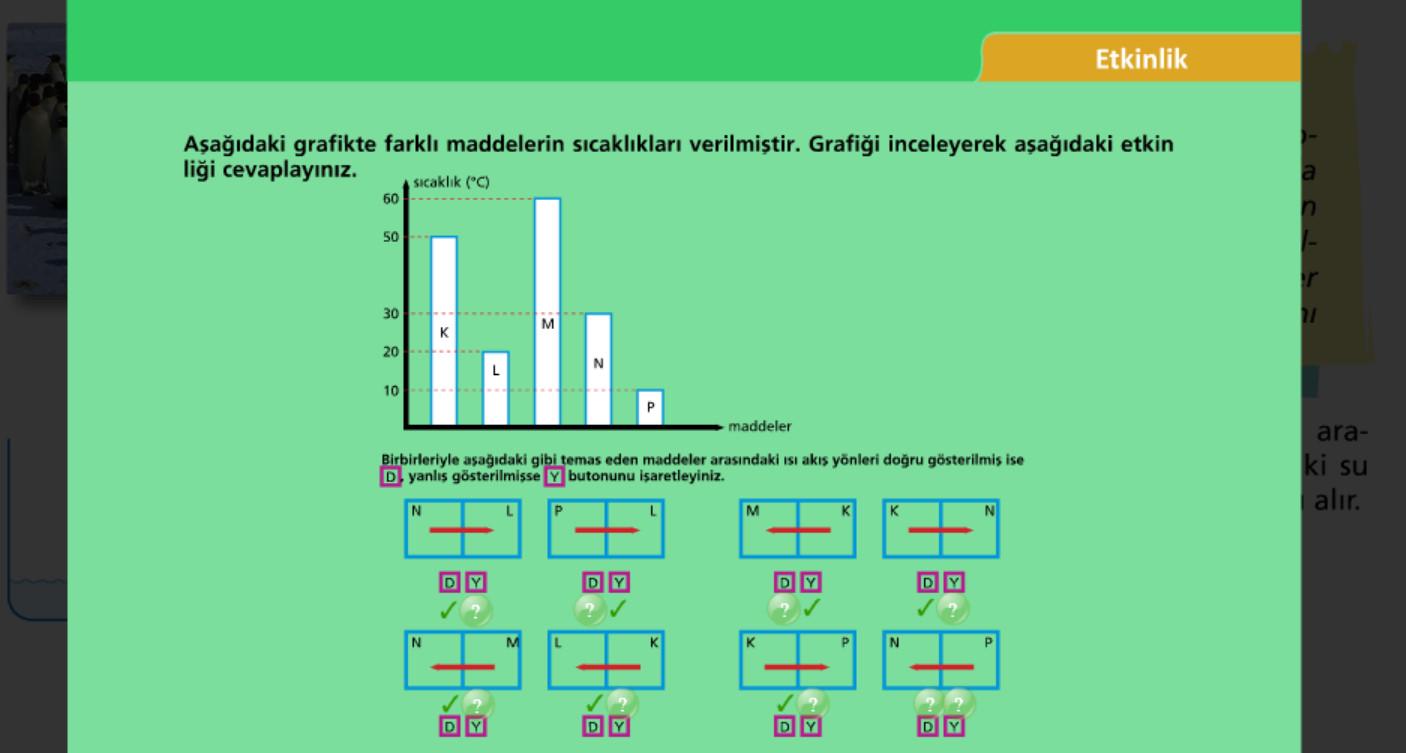 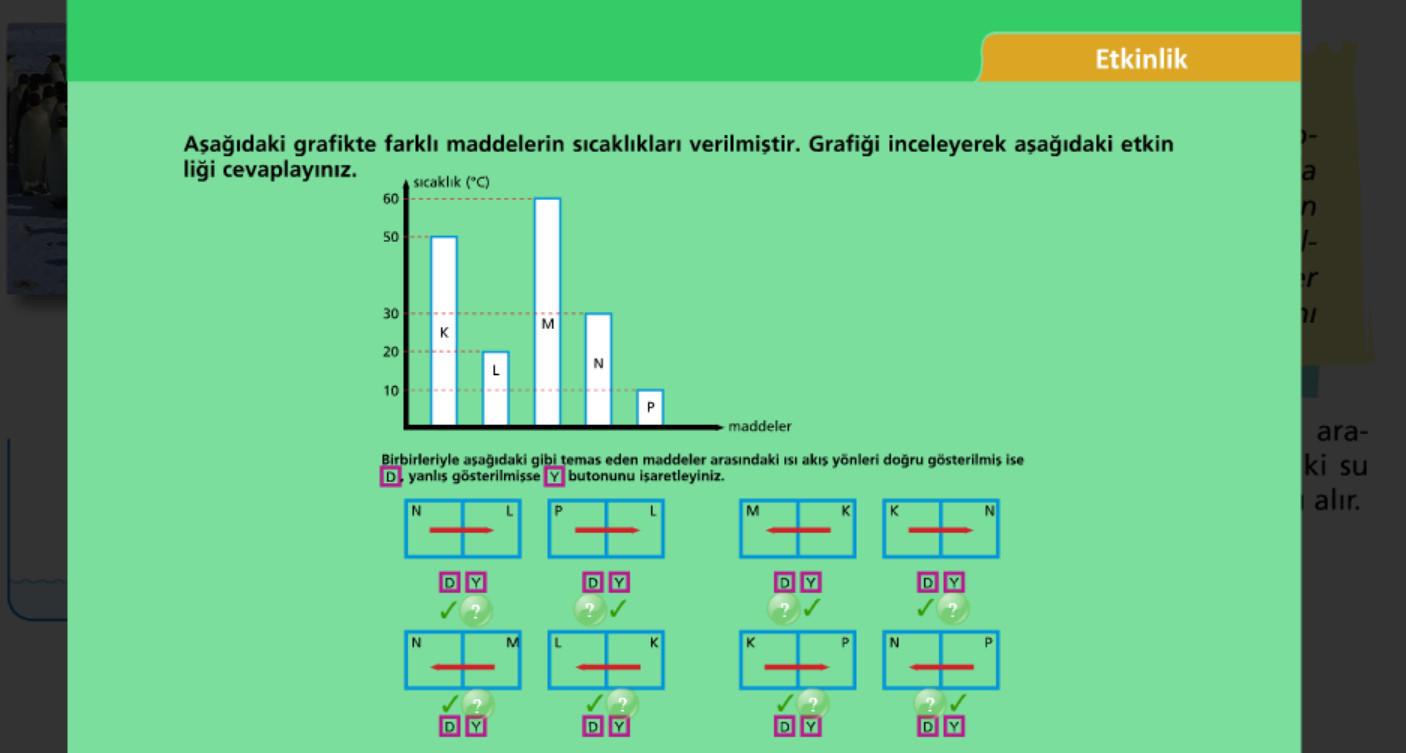 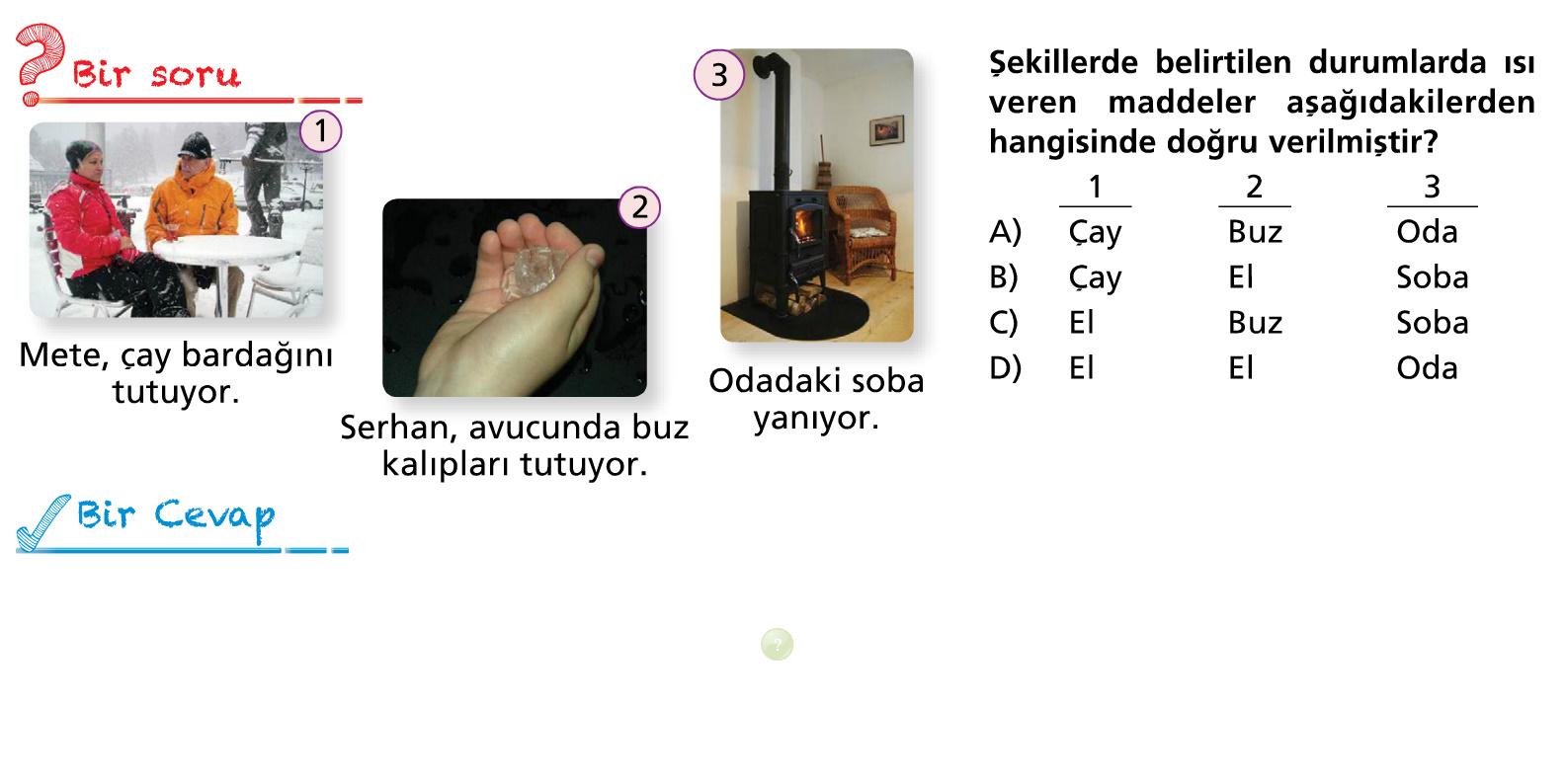 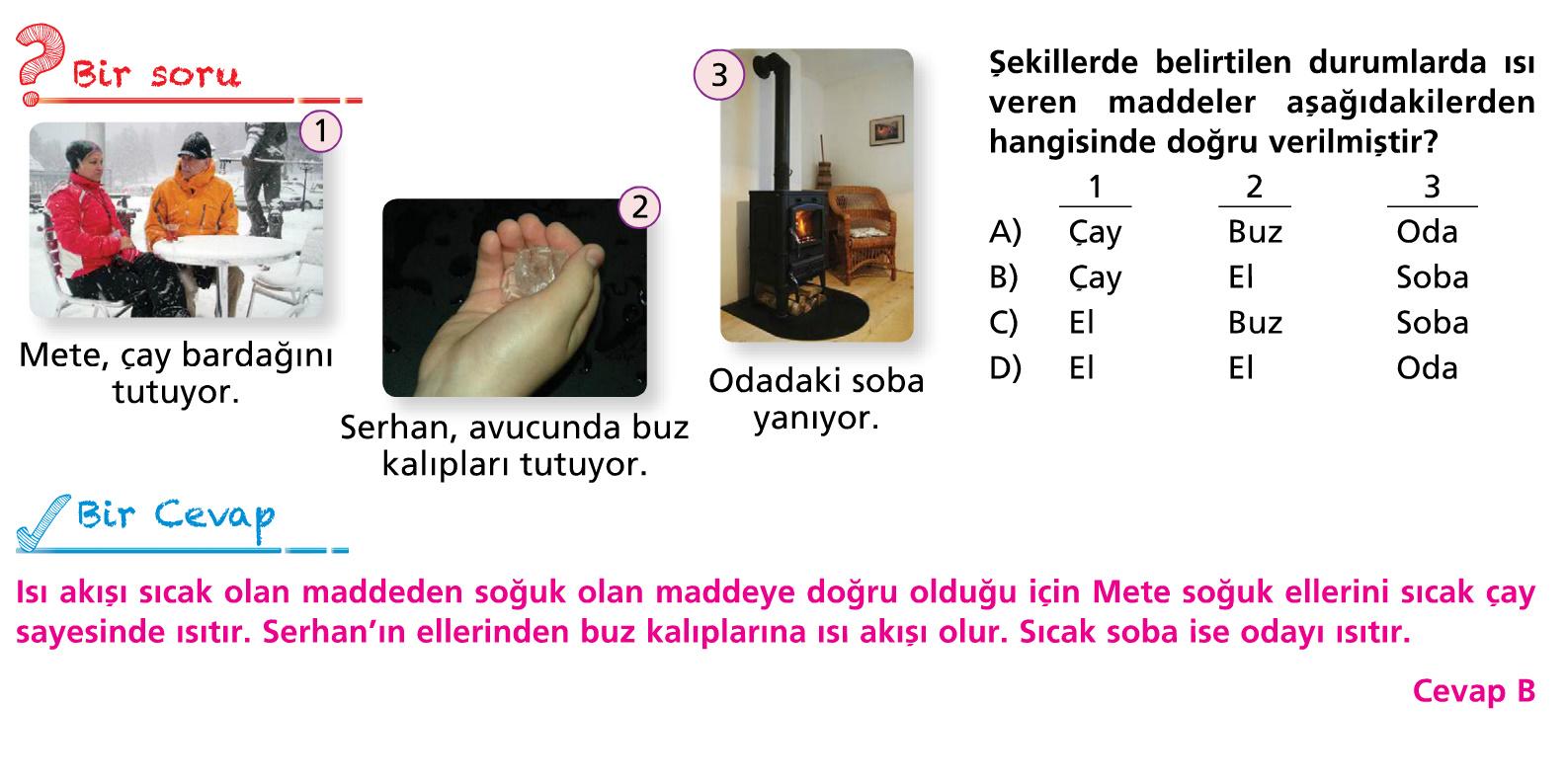 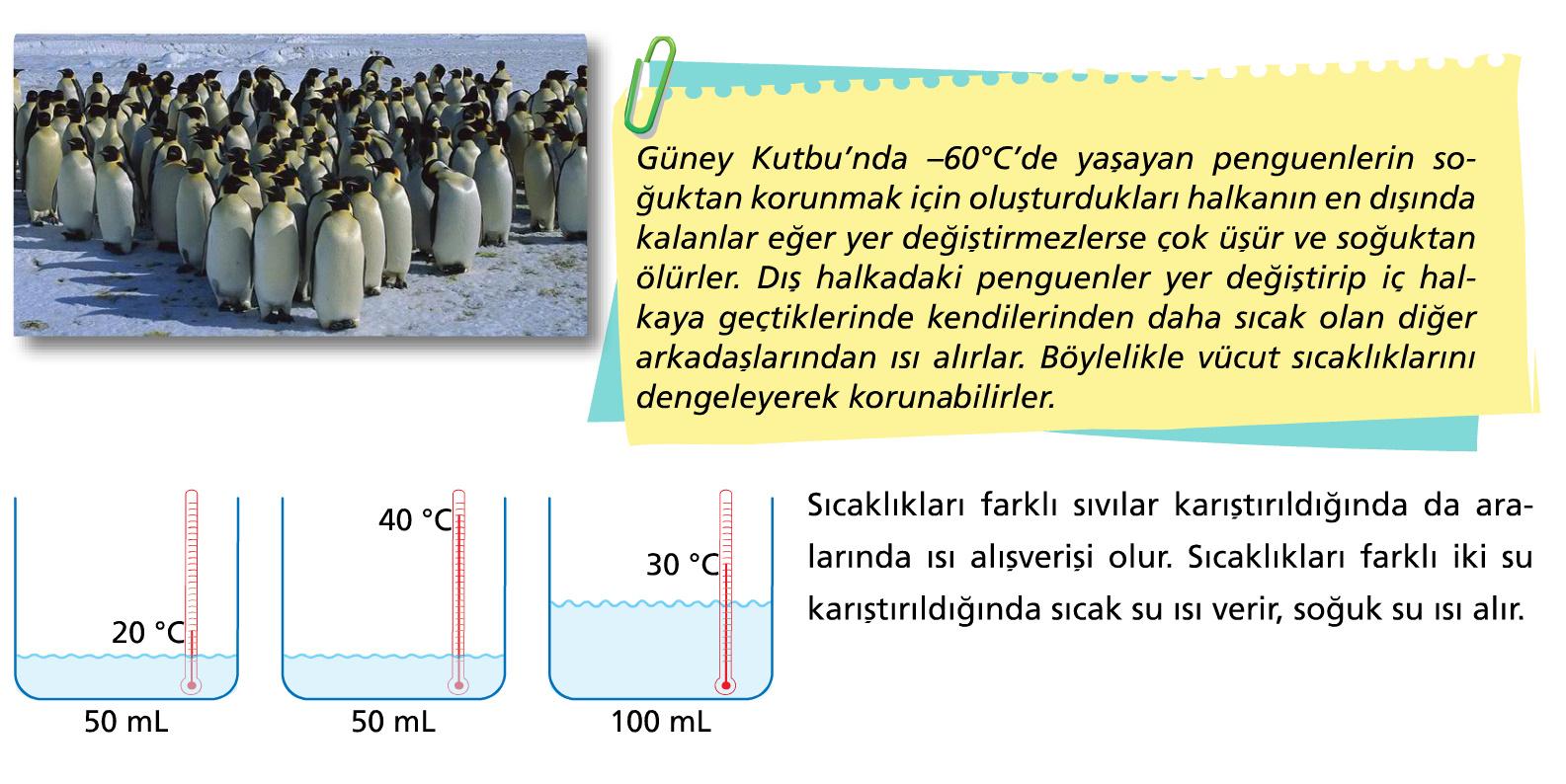 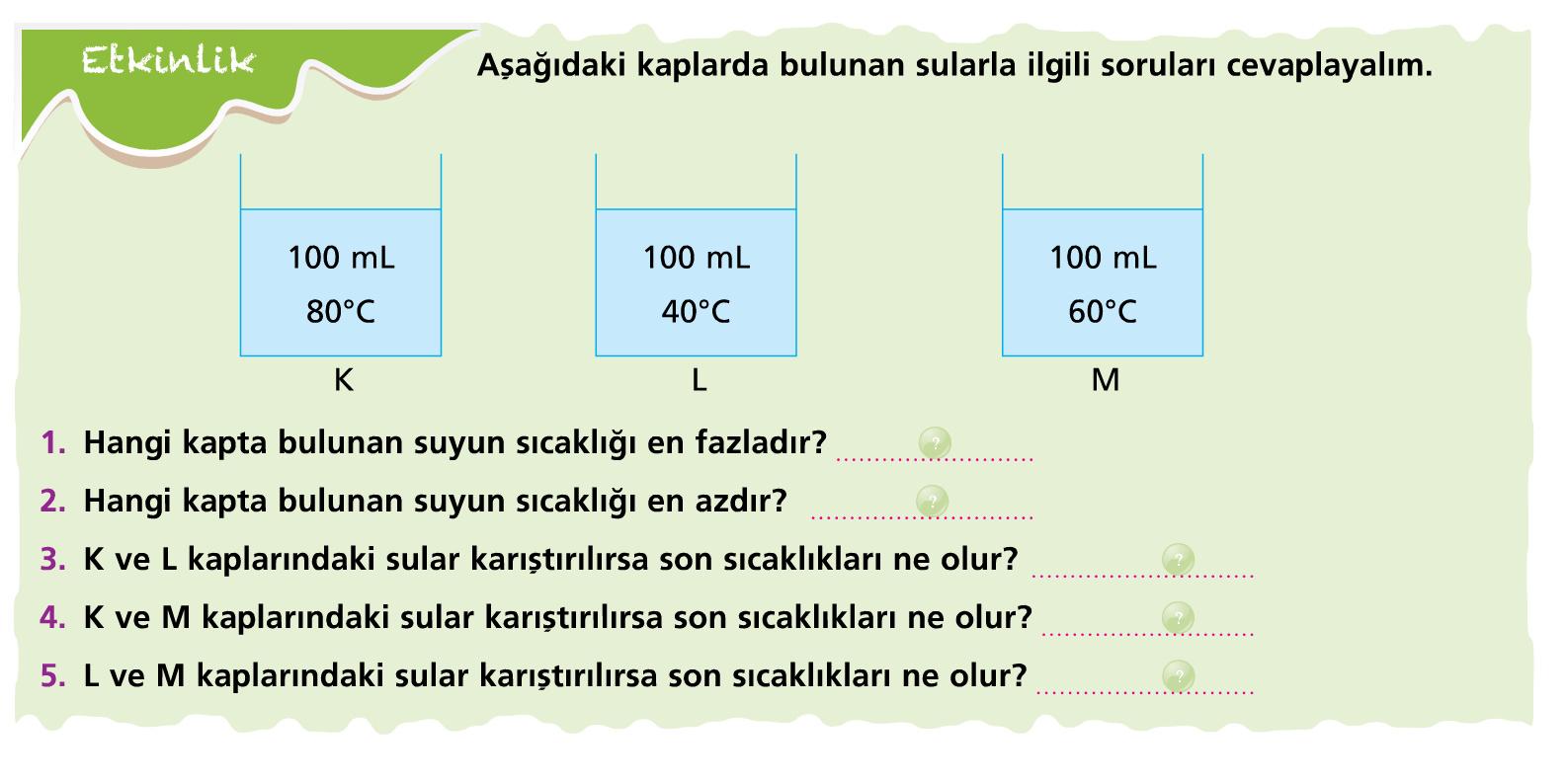 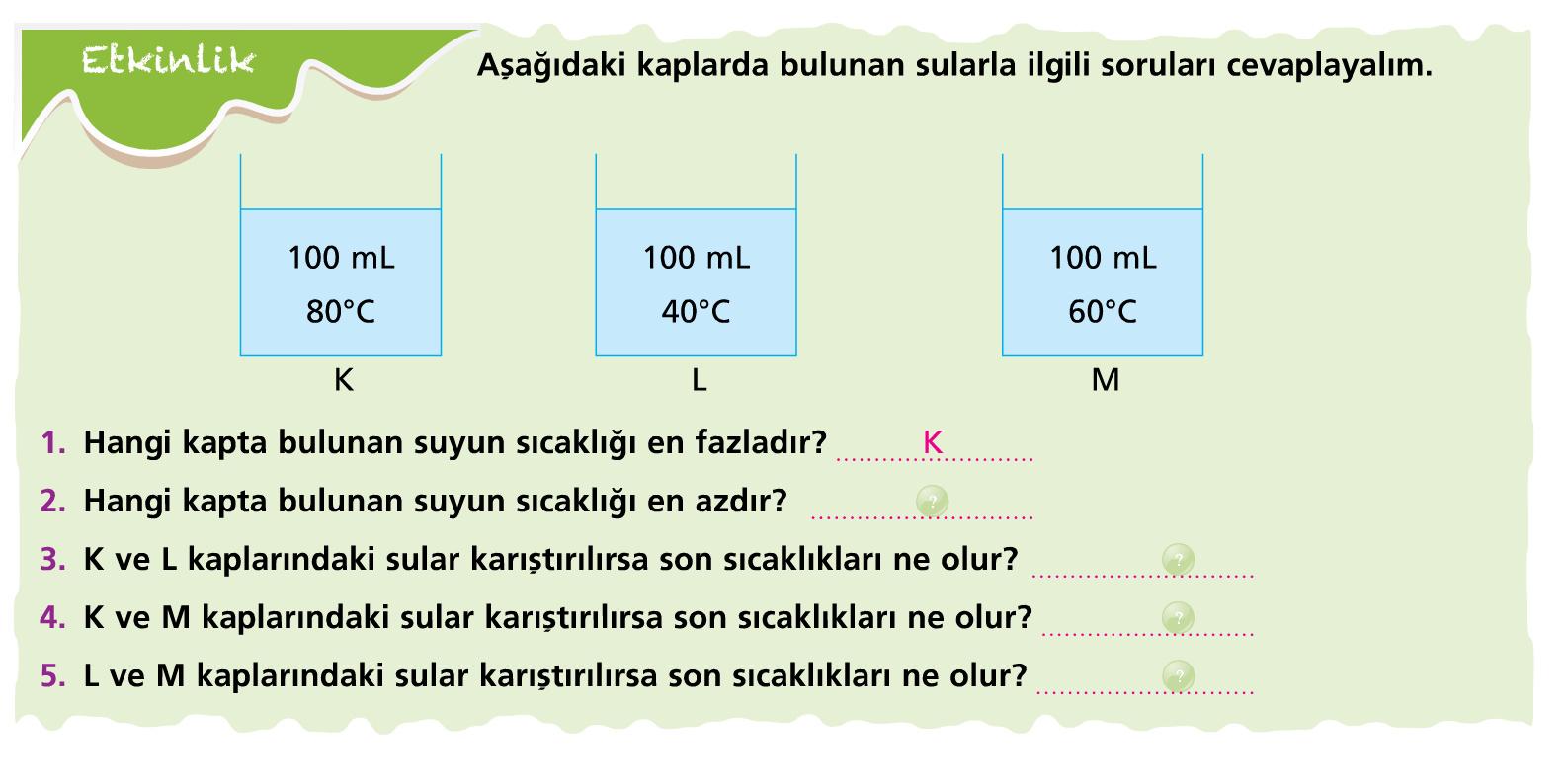 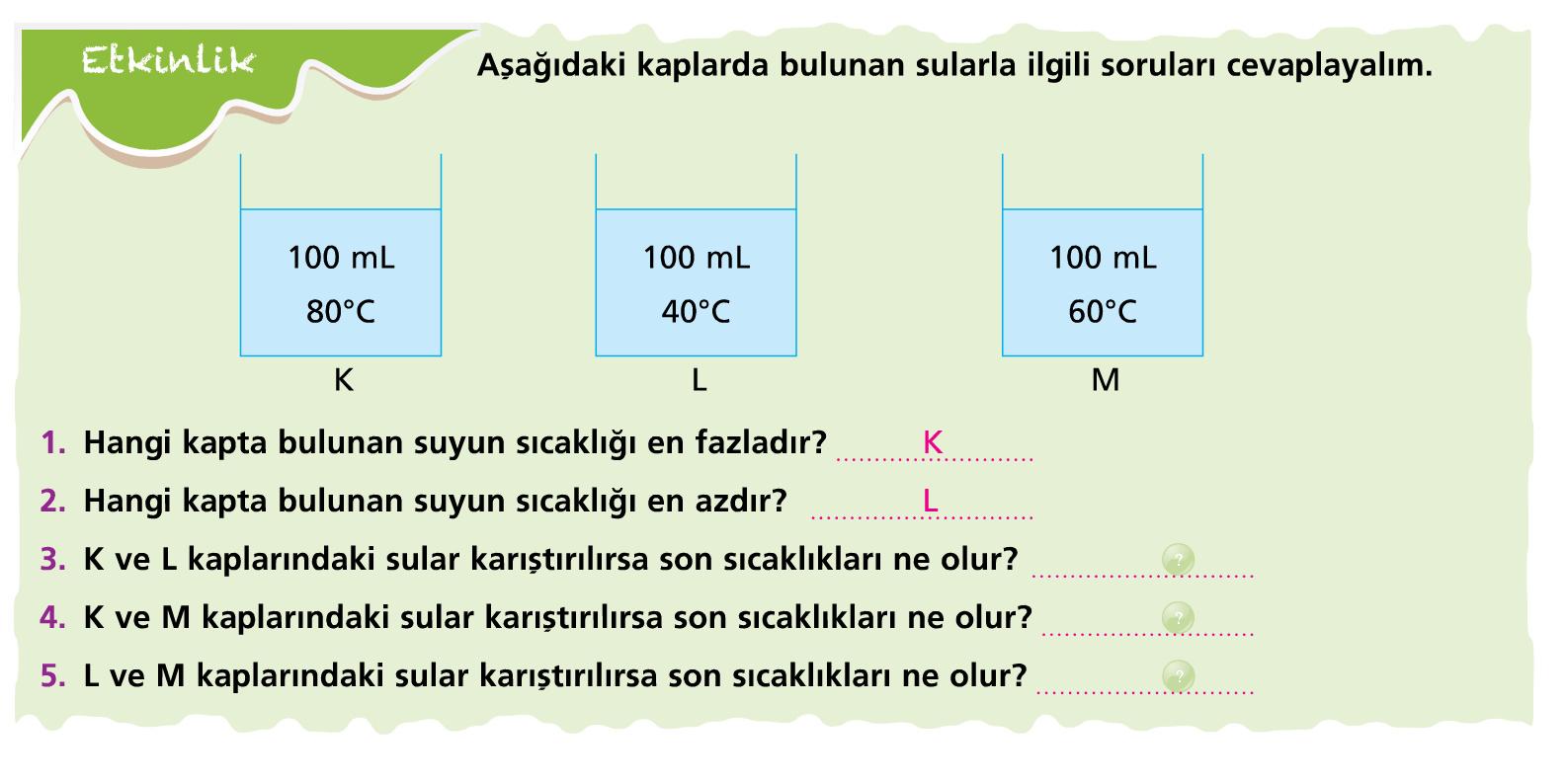 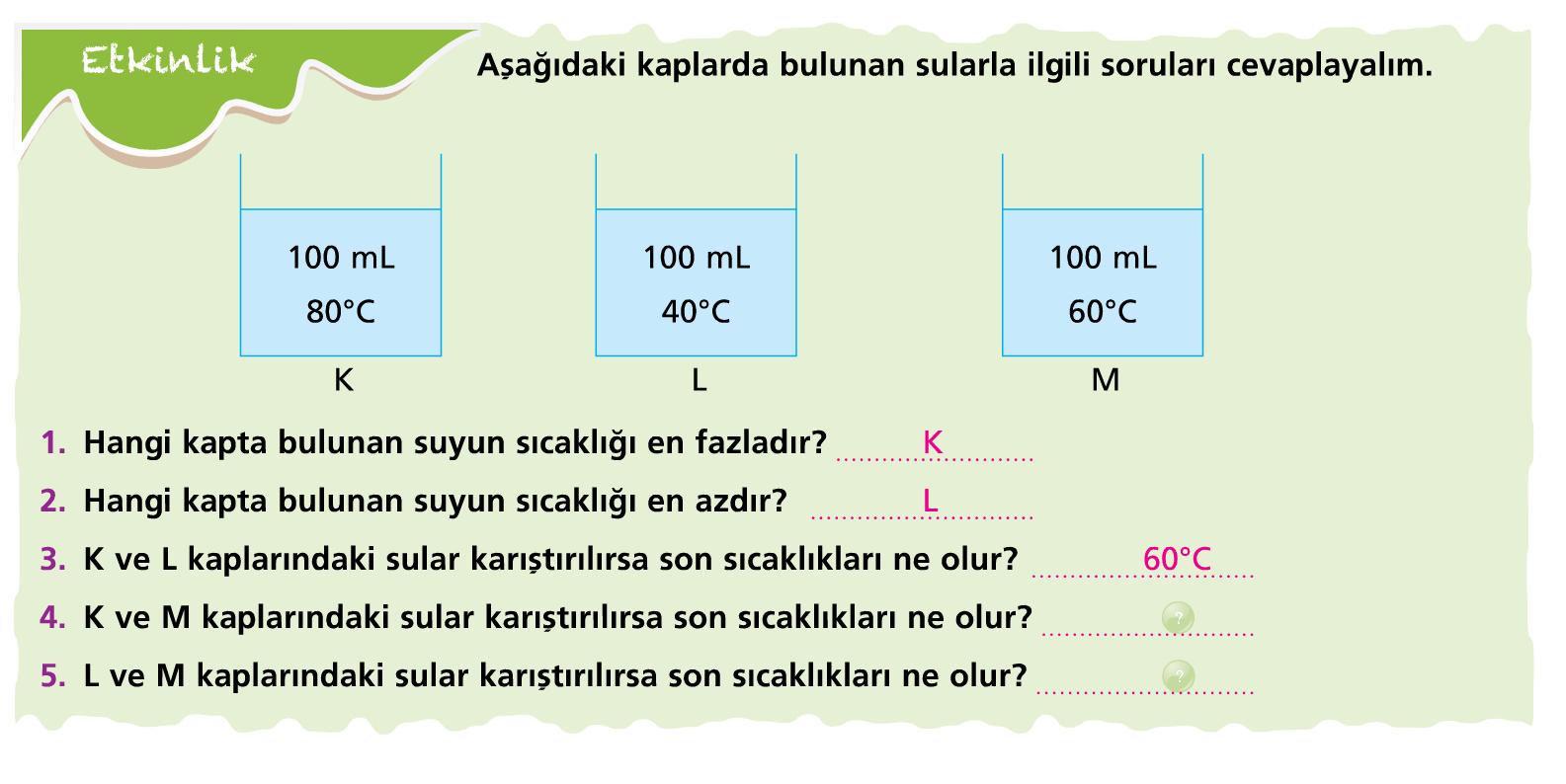 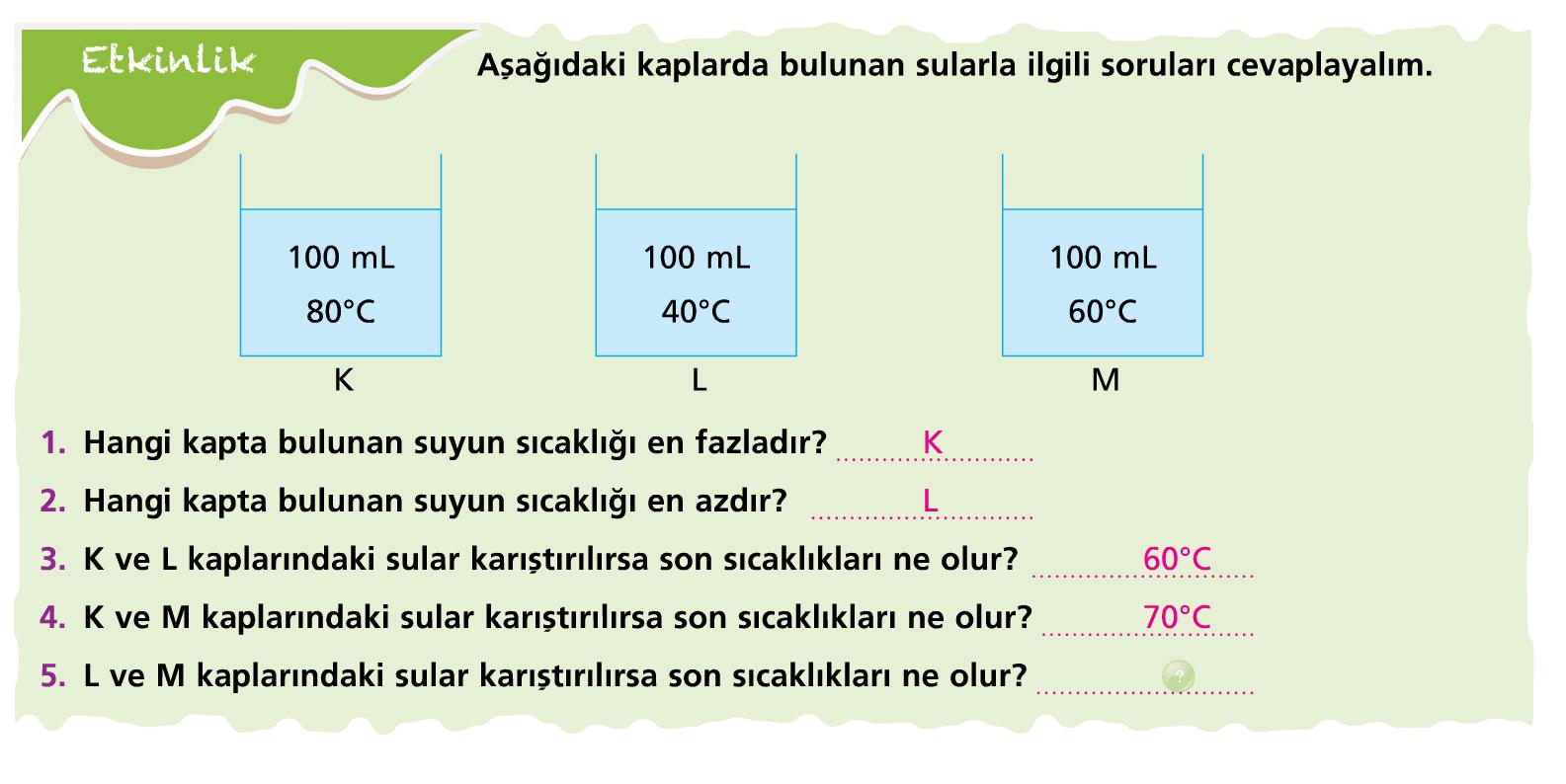 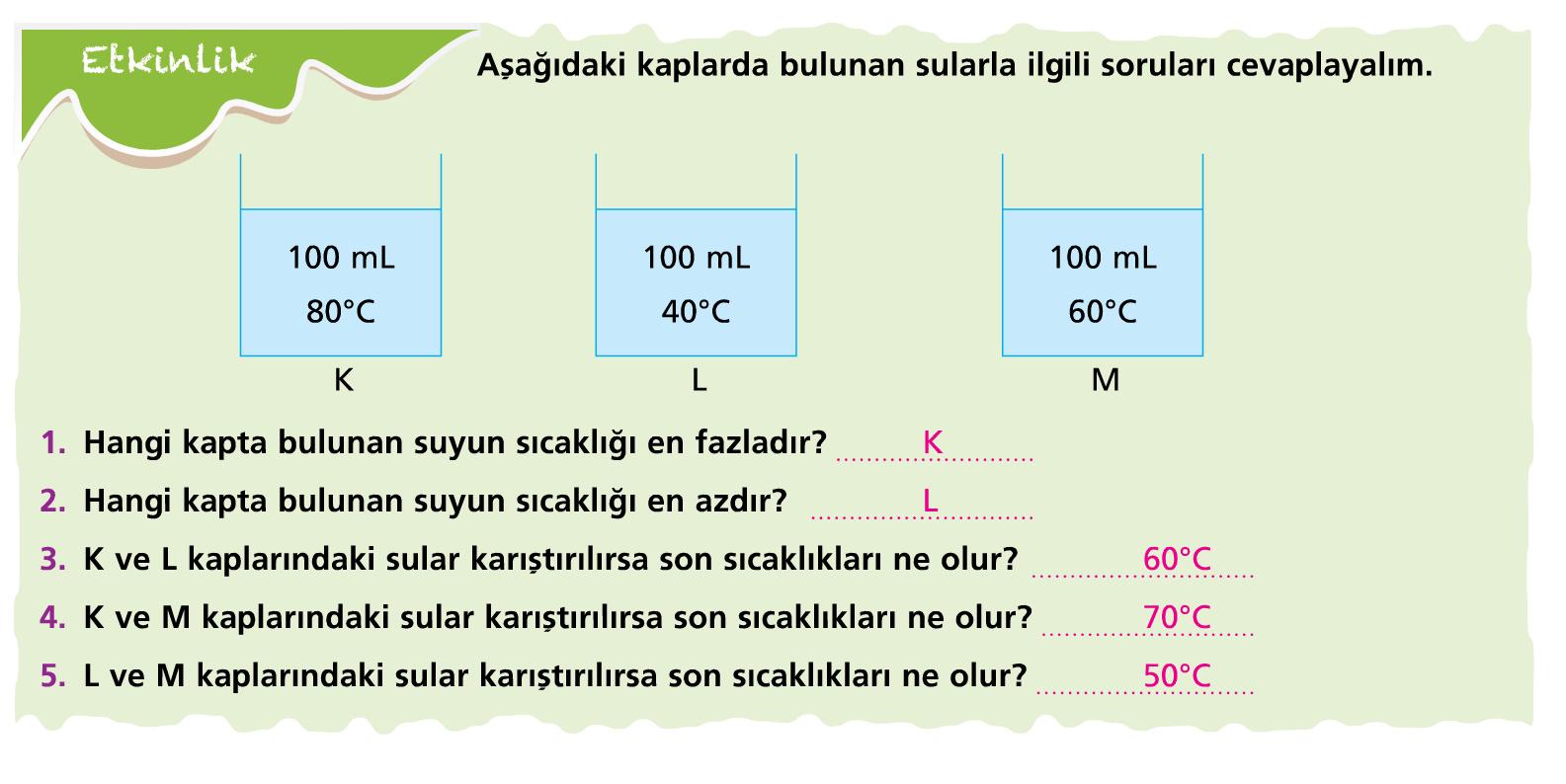 DEĞERLENDİRME SORULARI
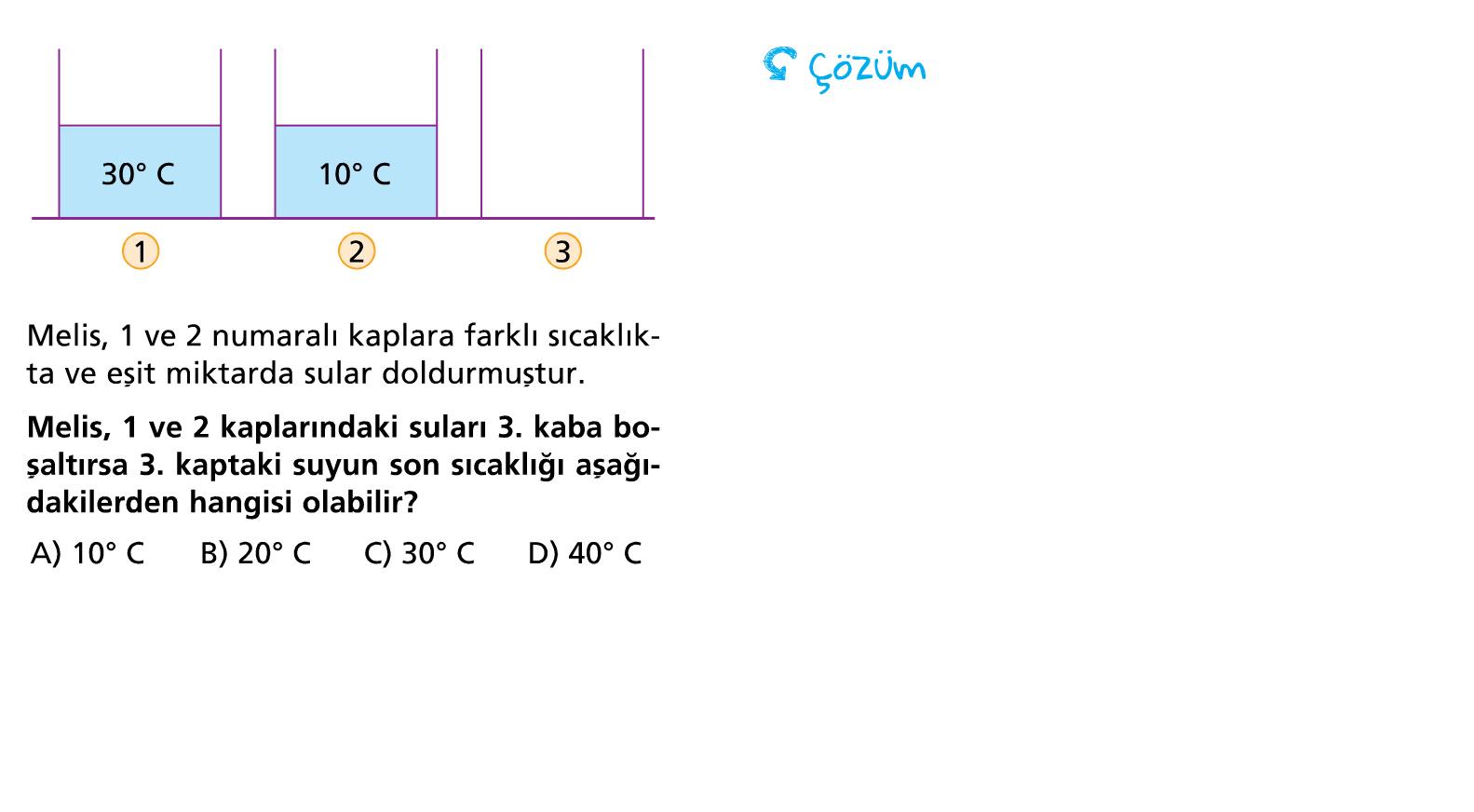 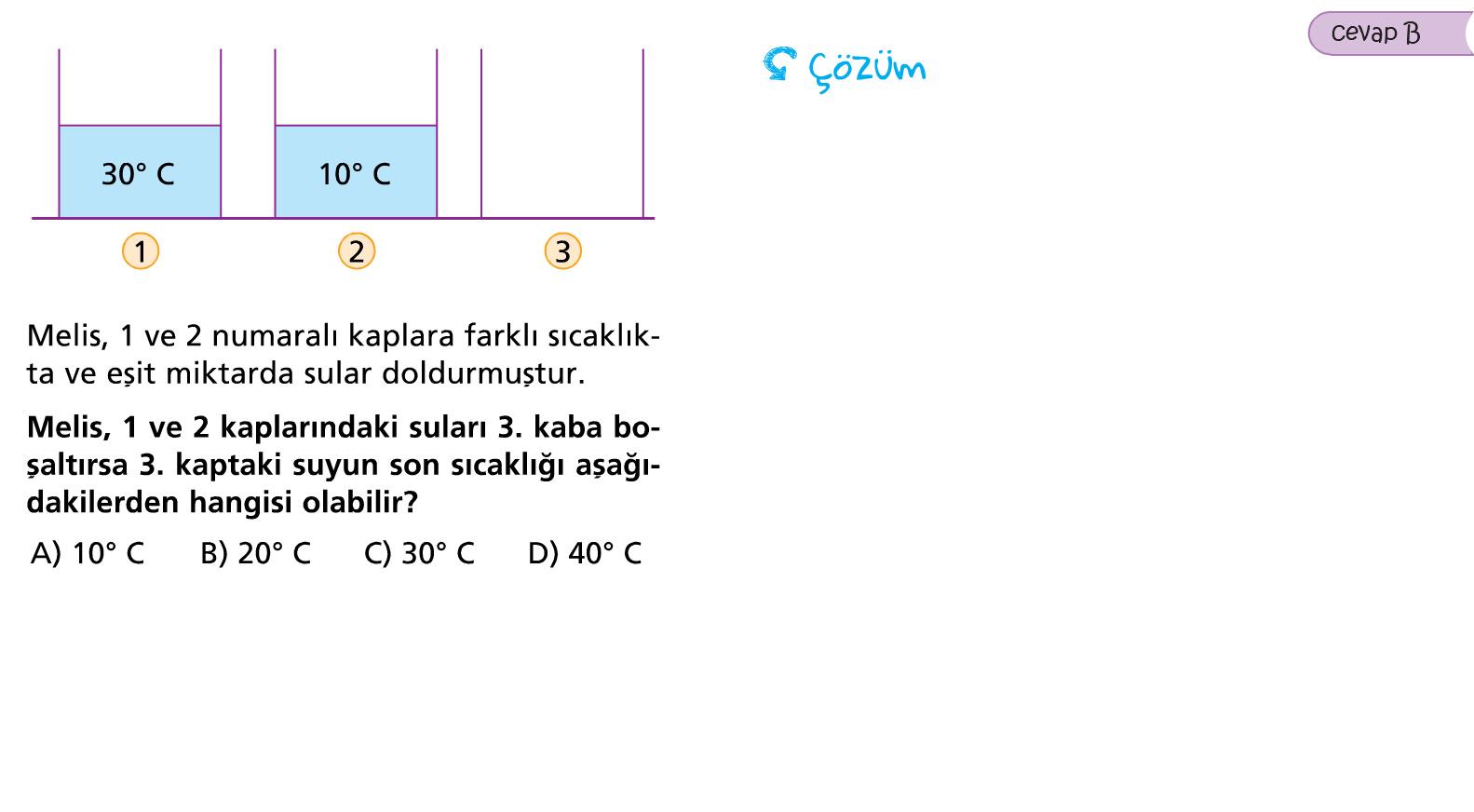 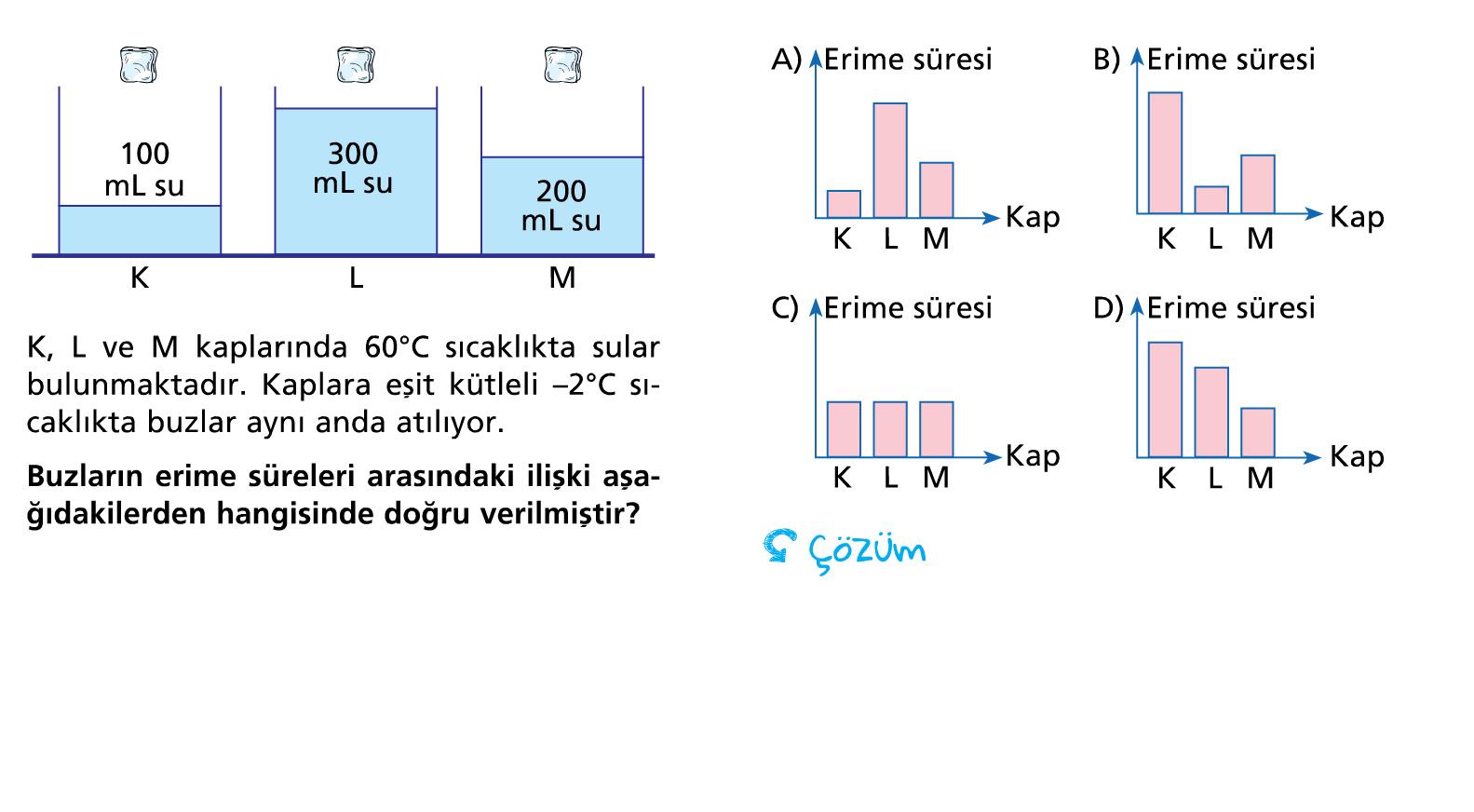 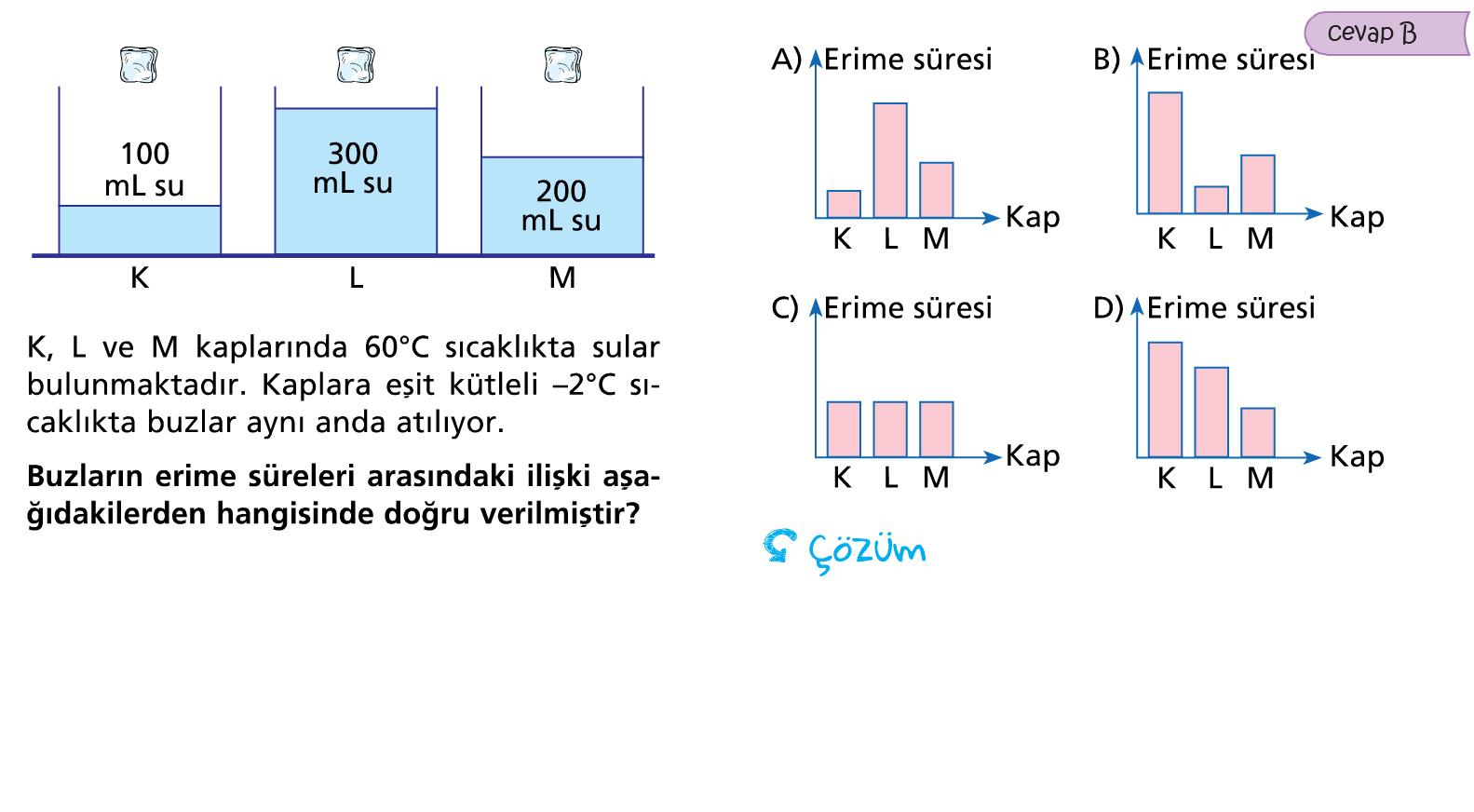 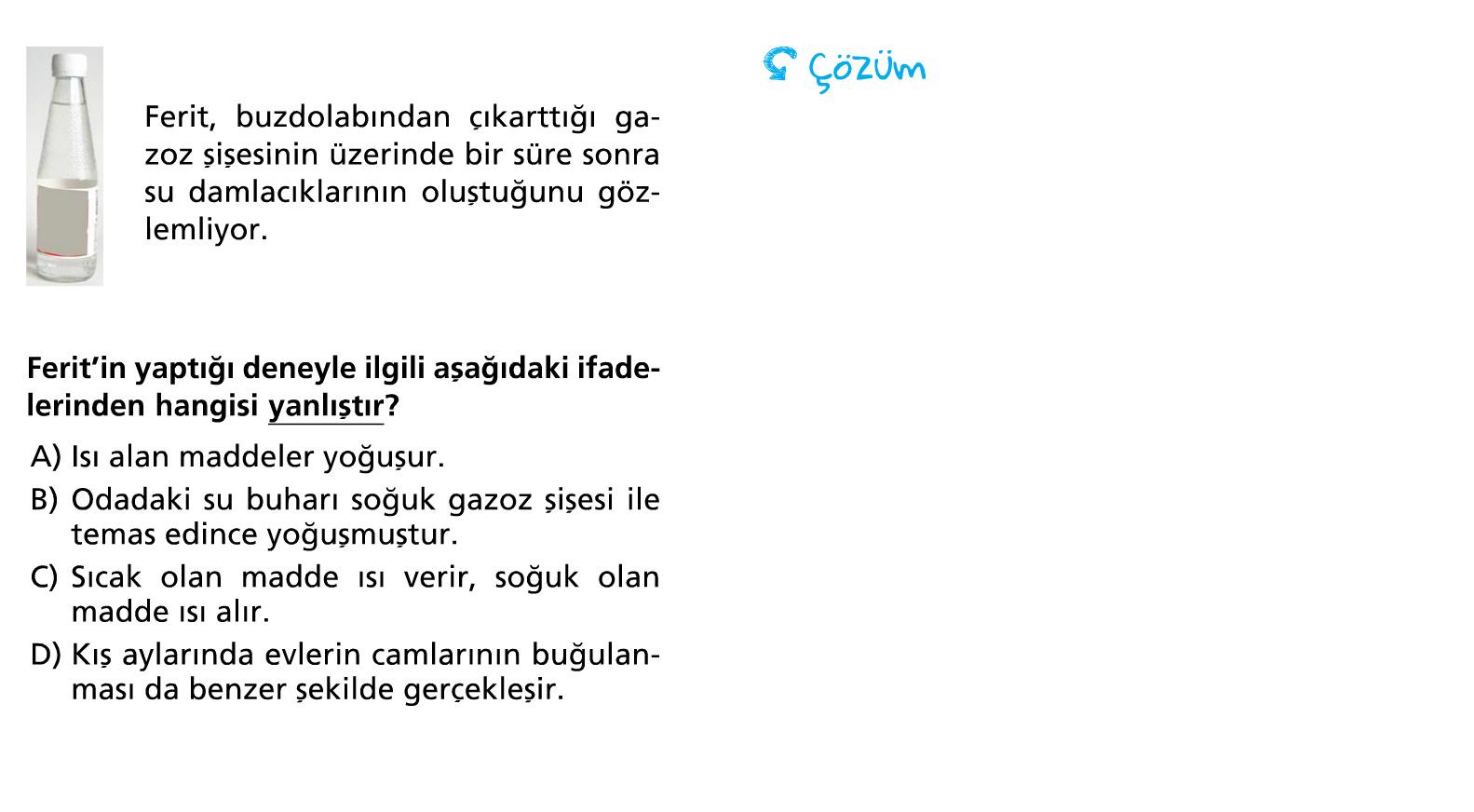 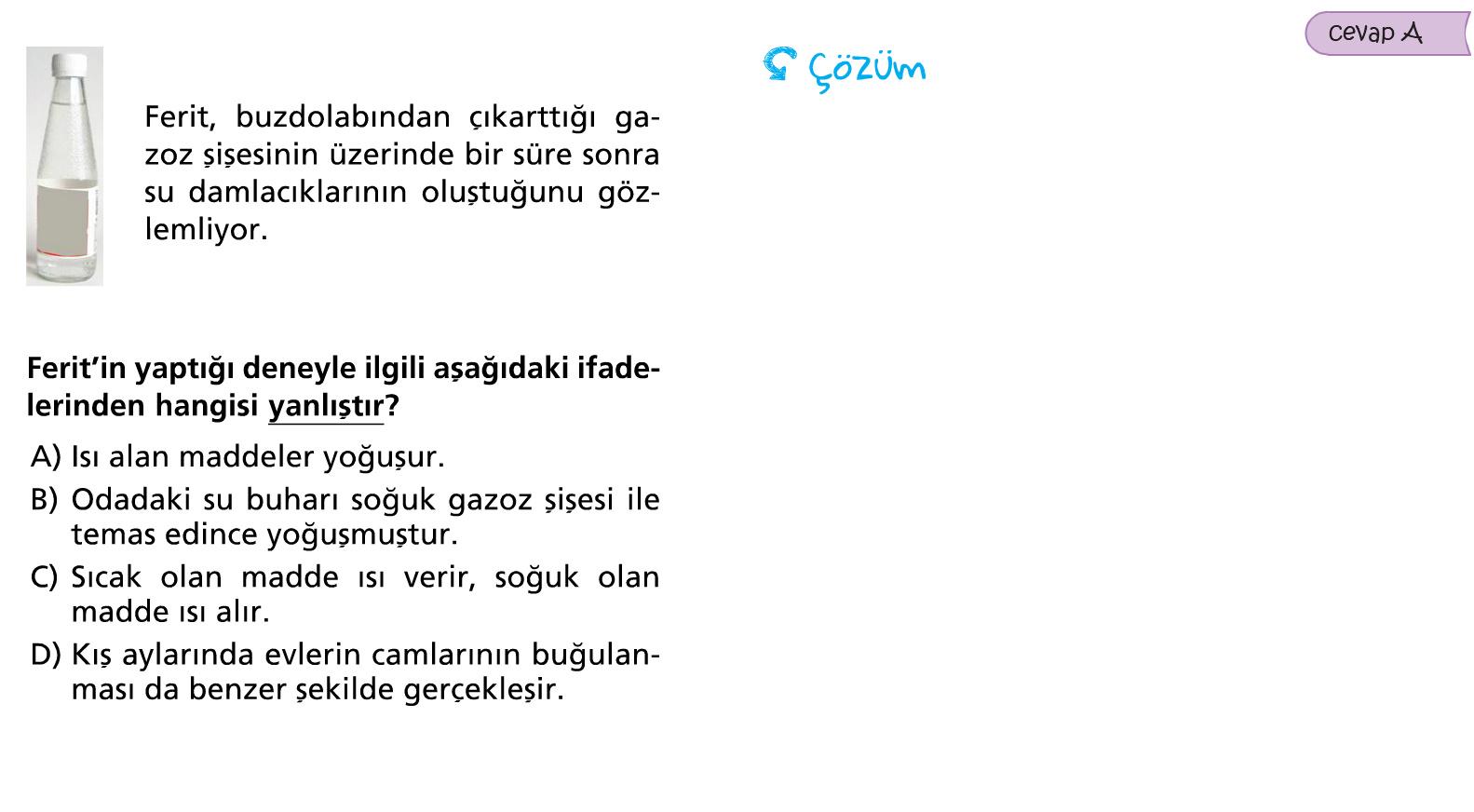 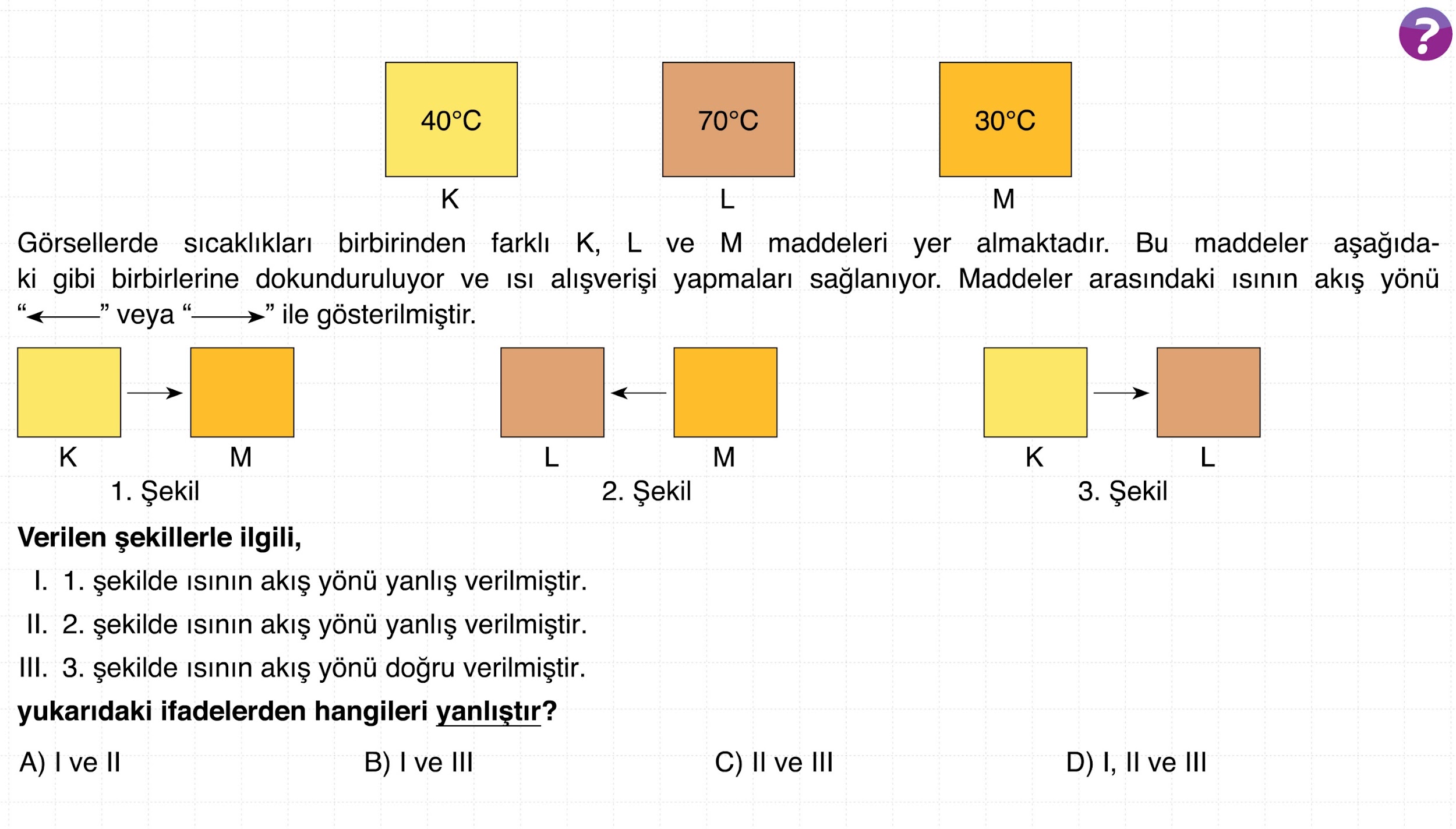 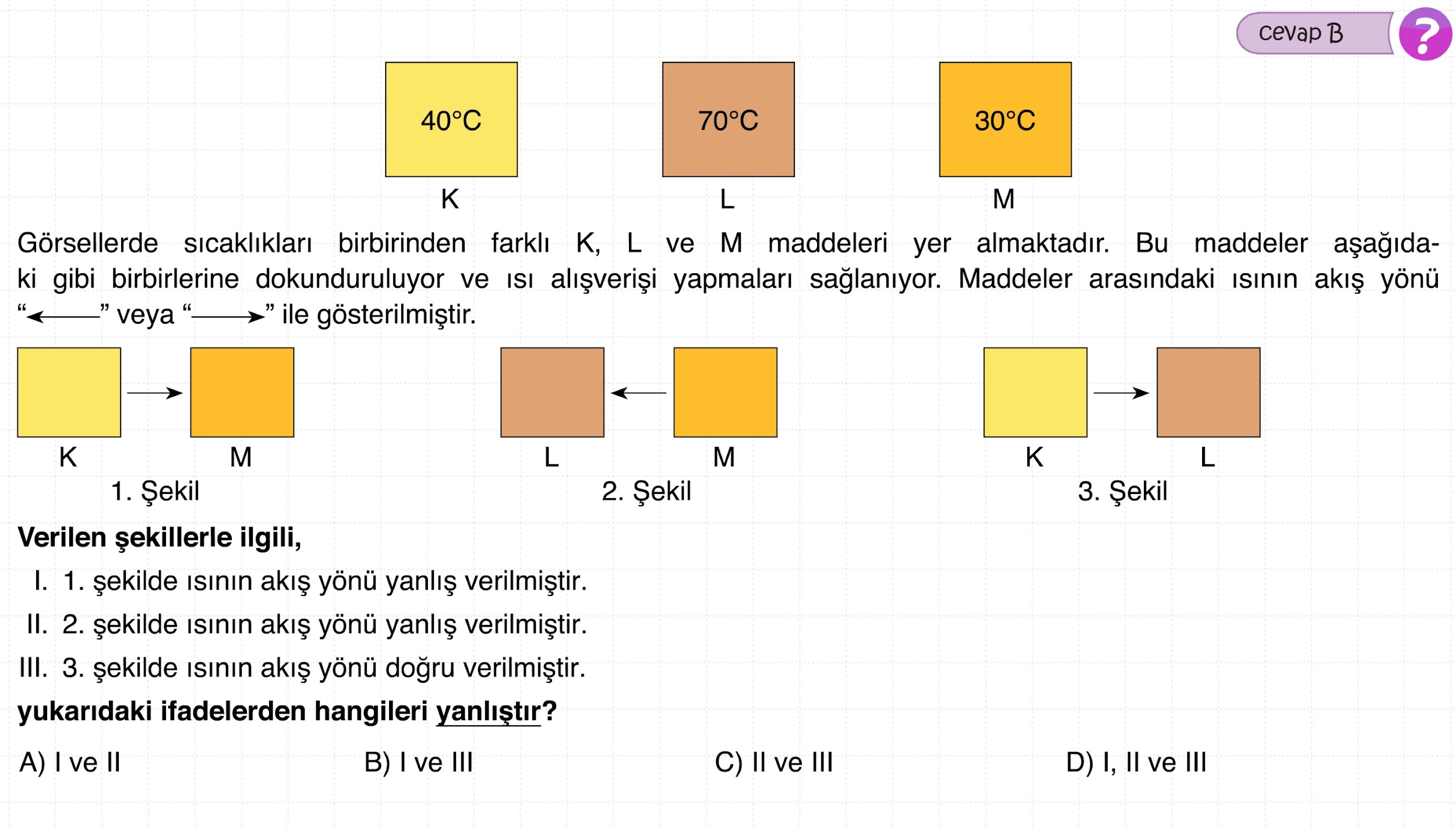 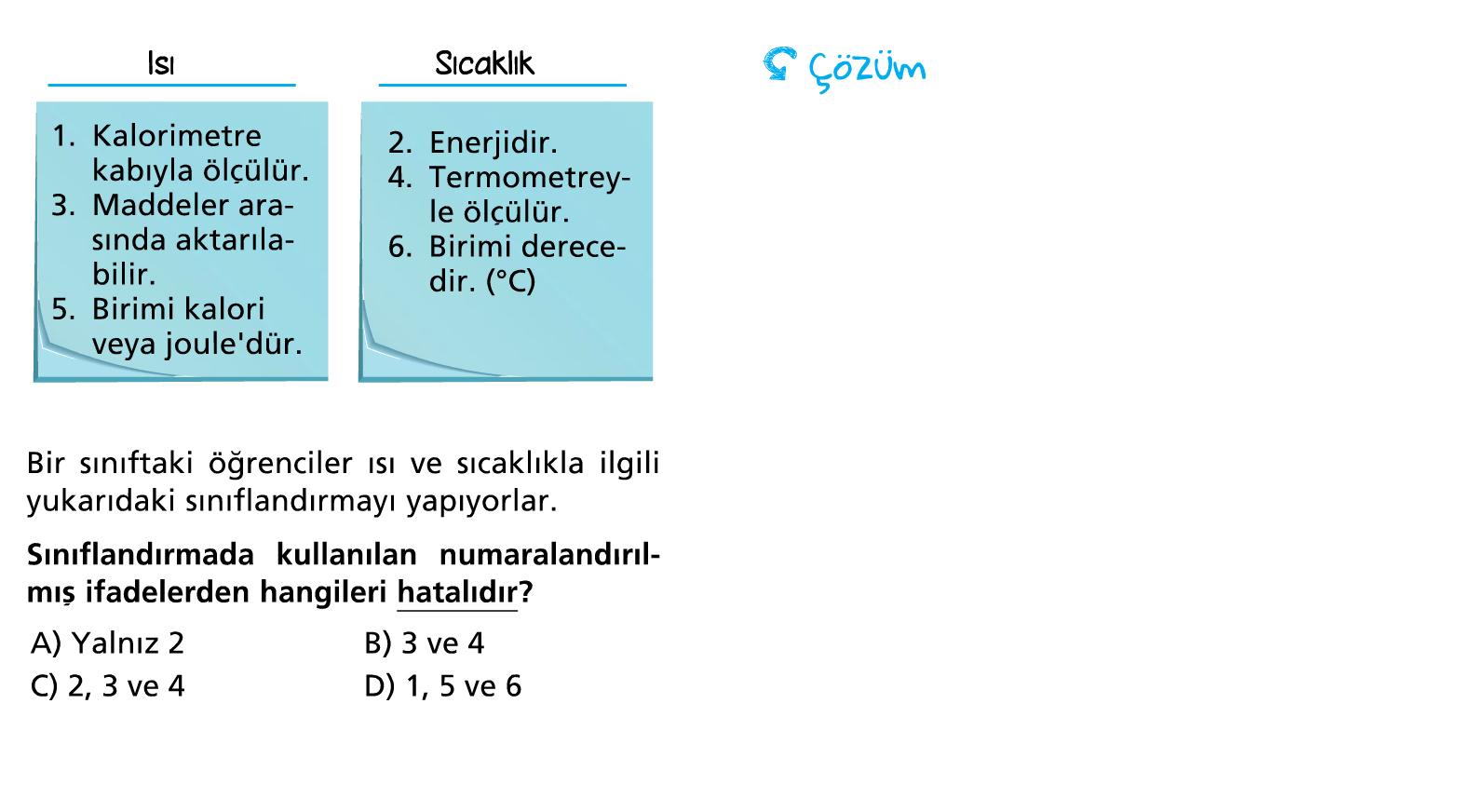 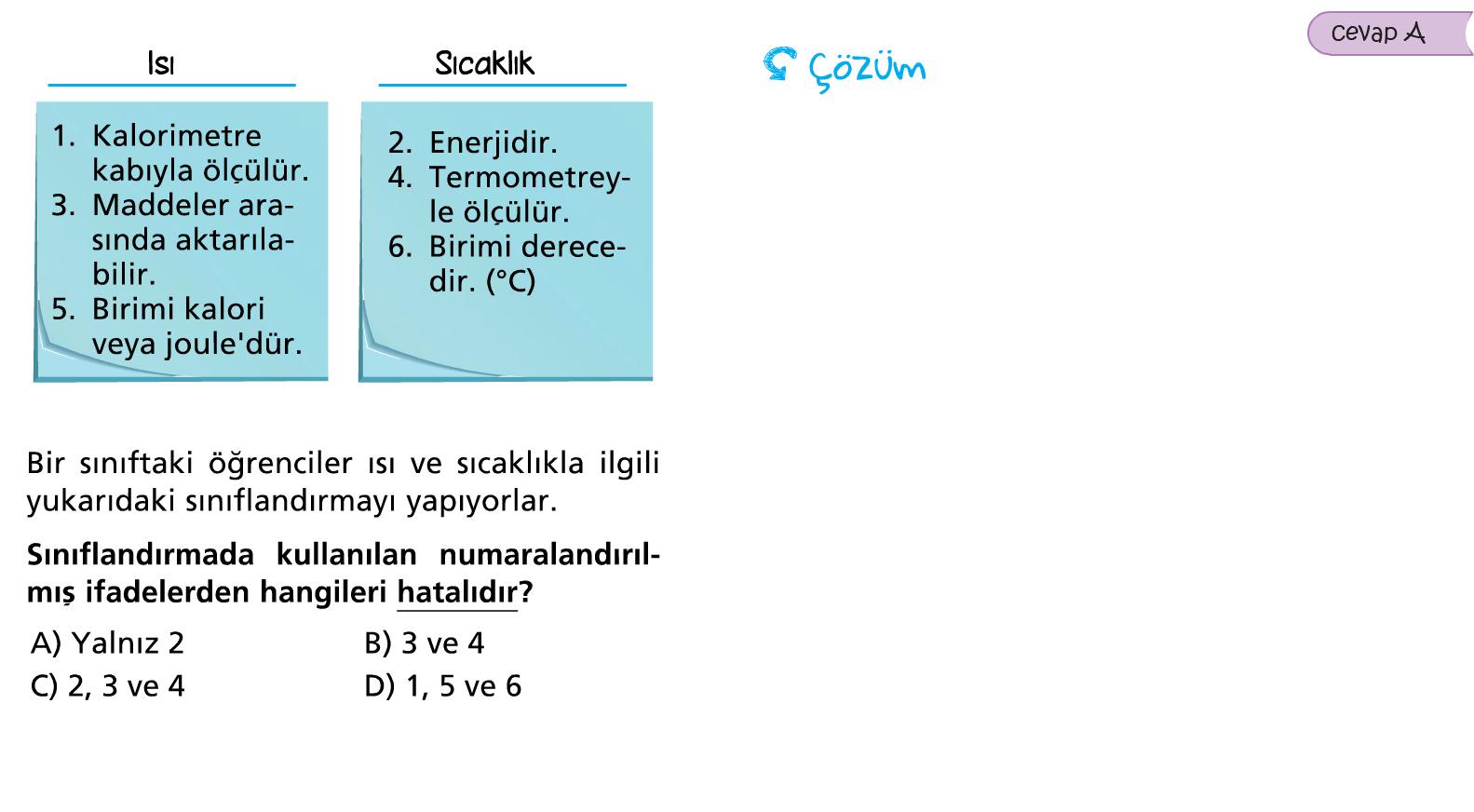 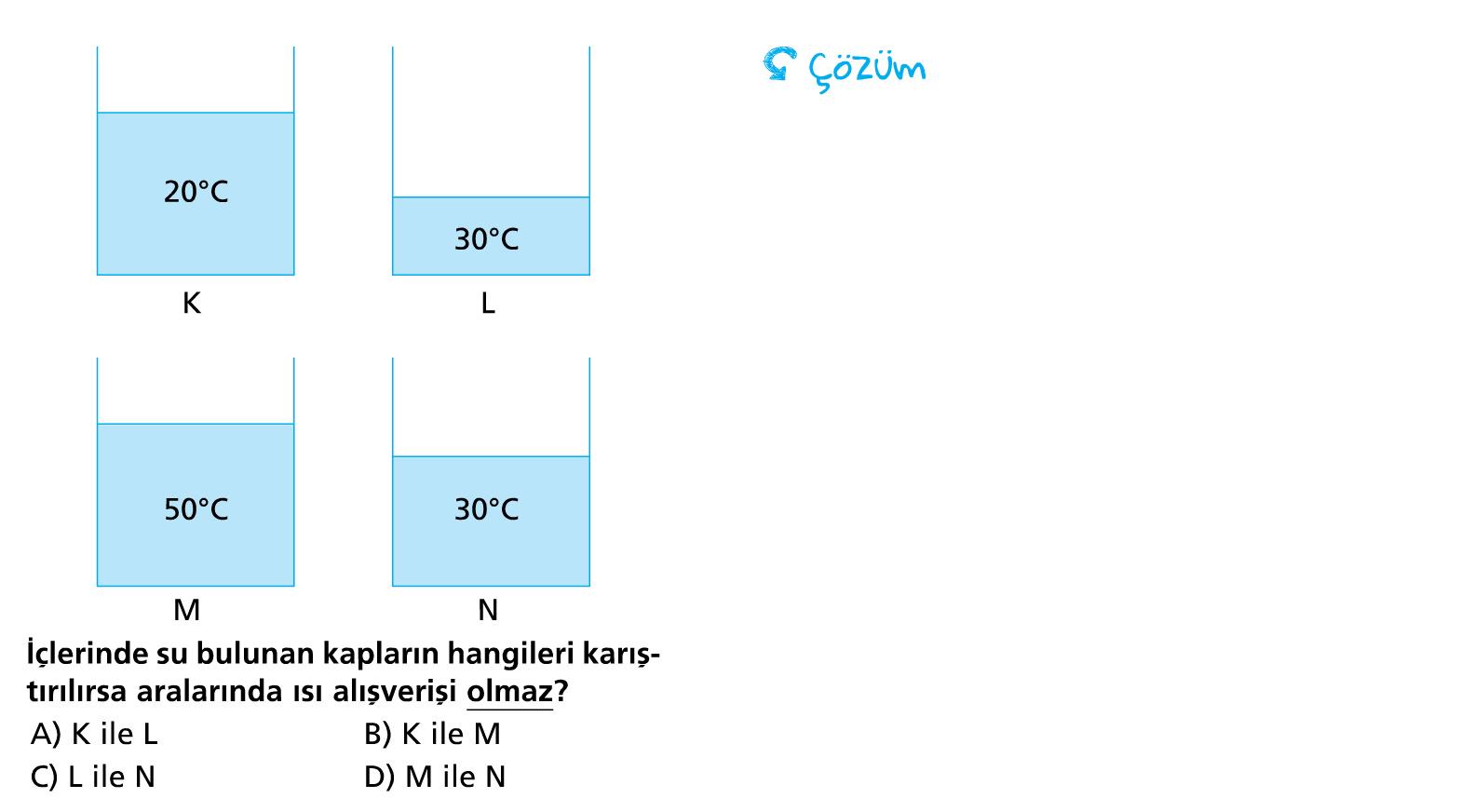 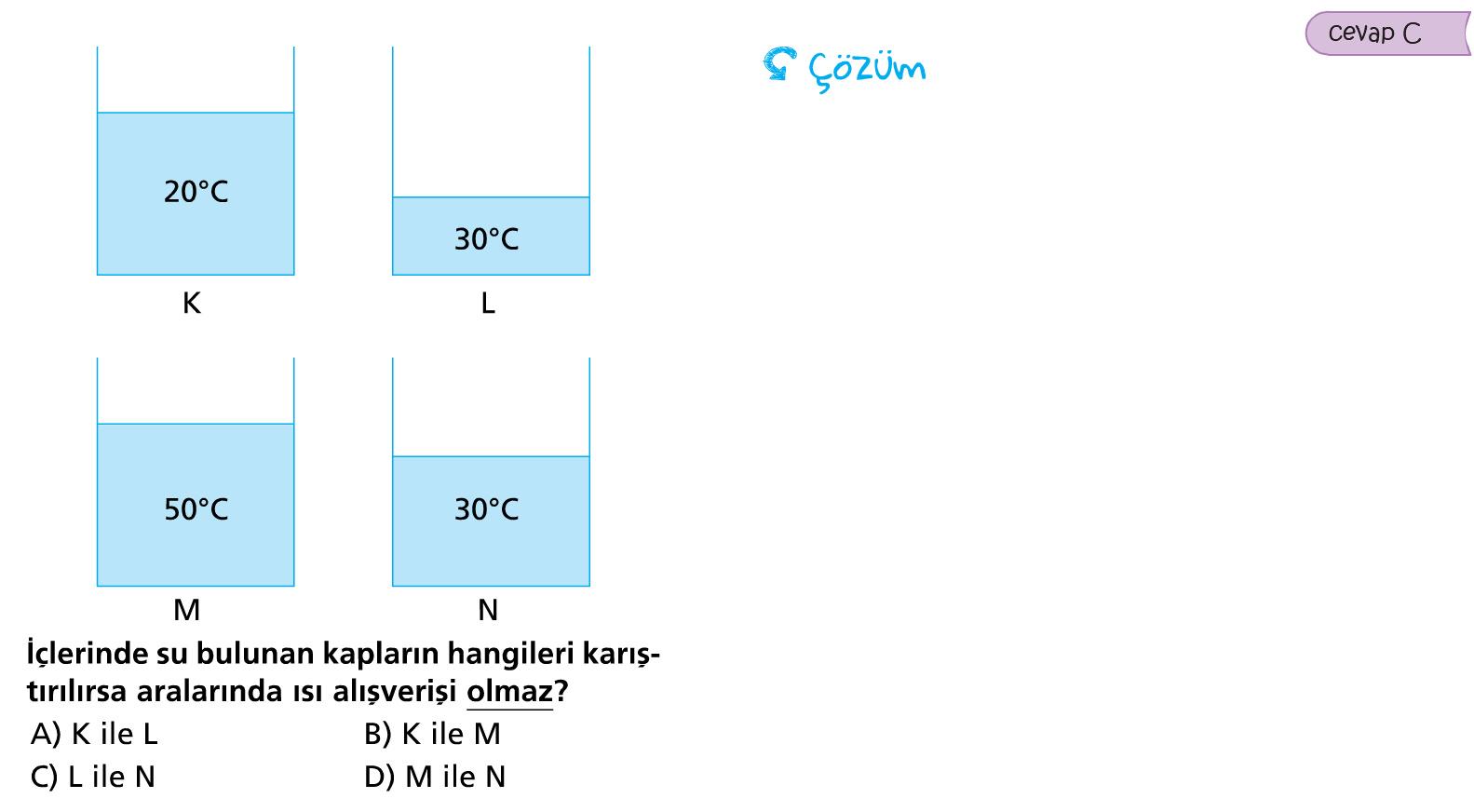 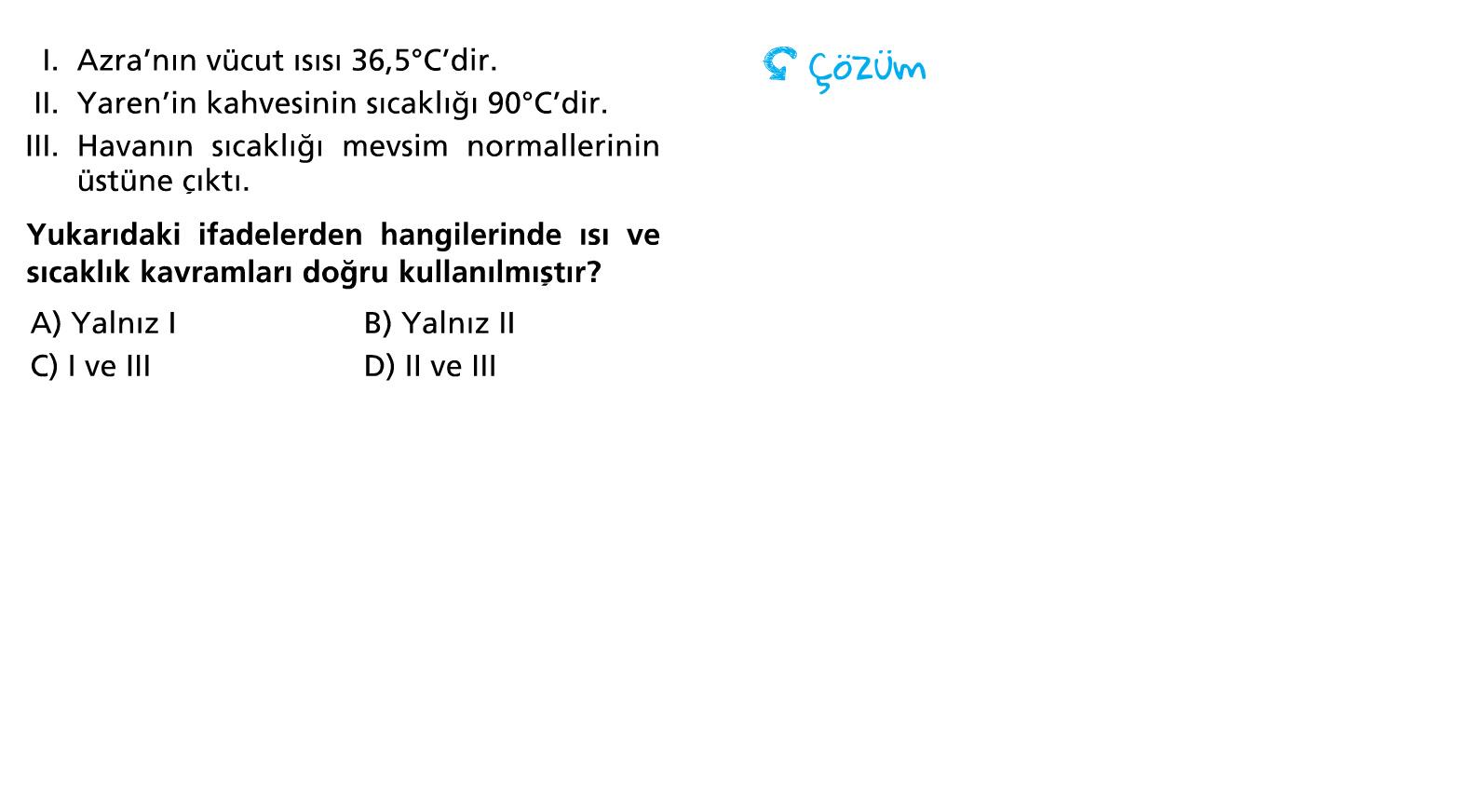 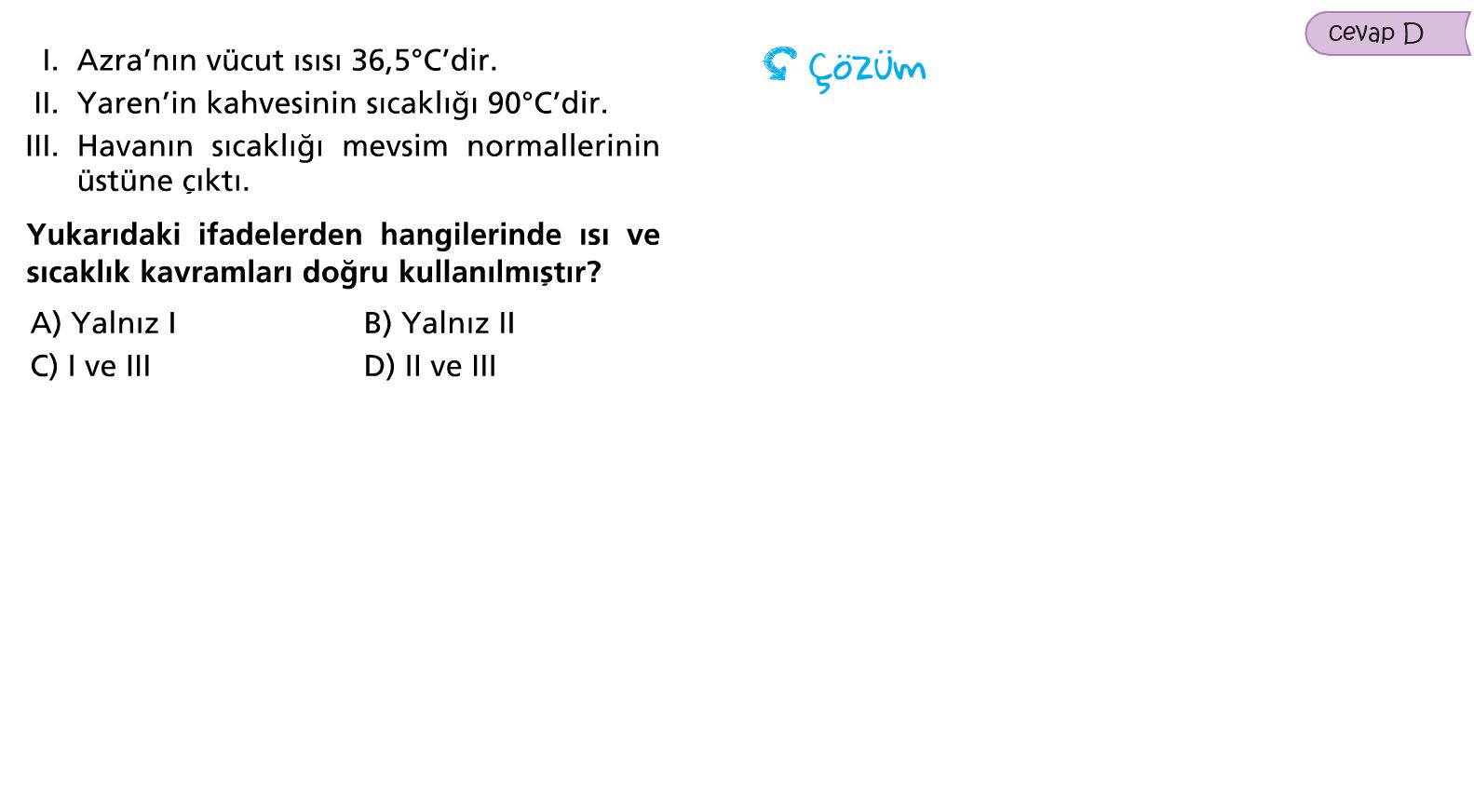 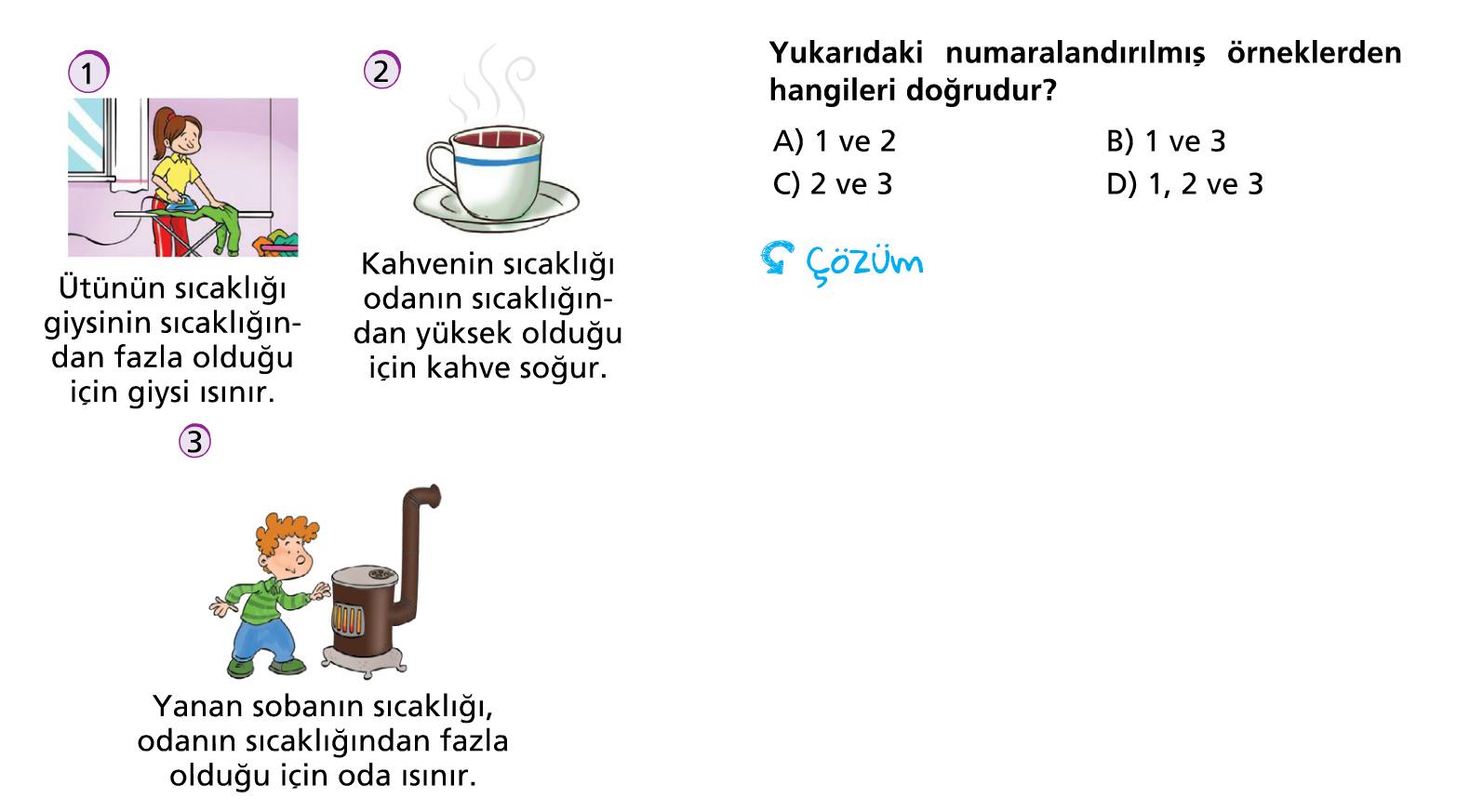 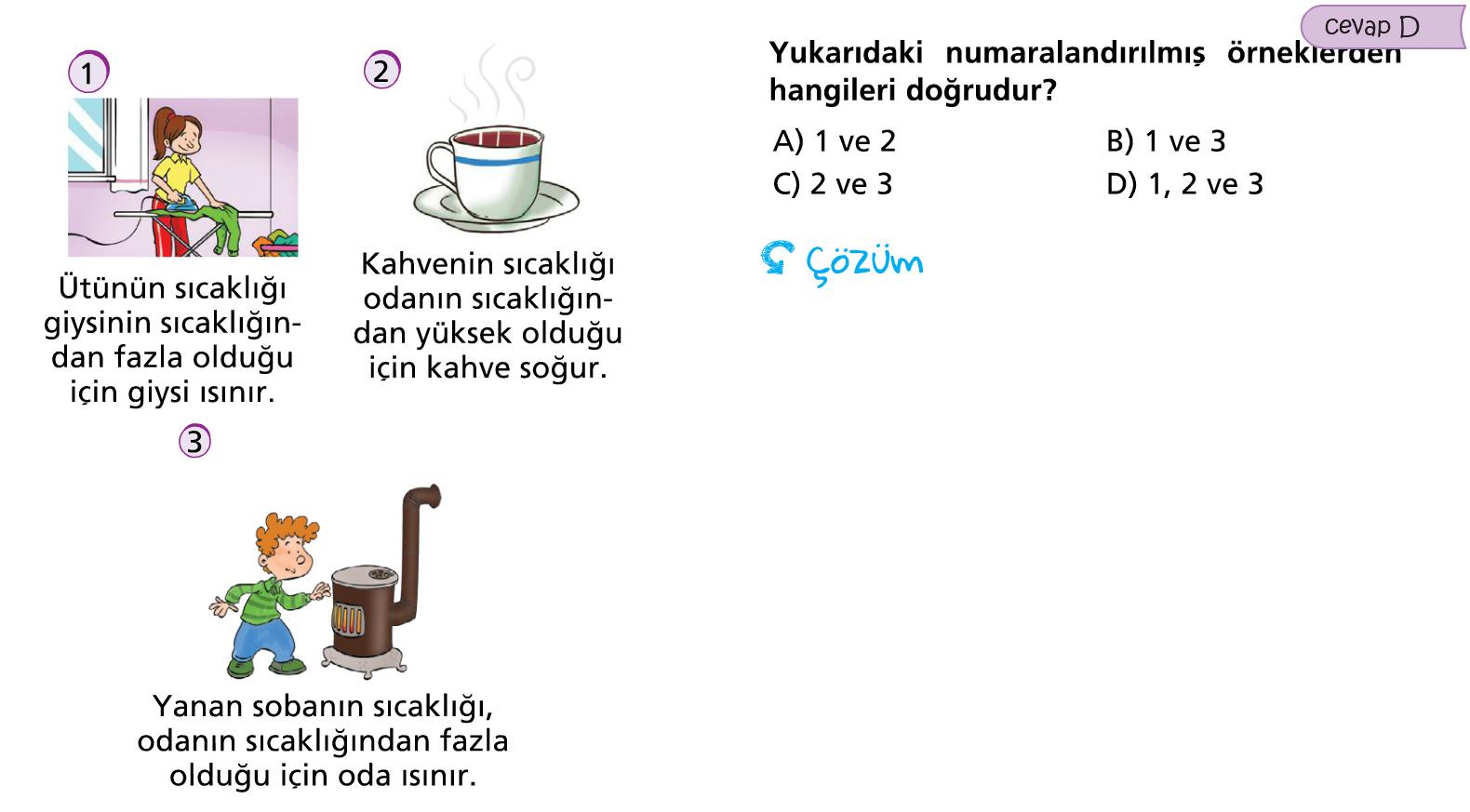